Unit IV
NC & Local Government
Telling the story of a Scotus Case
Setting up you story book
Telling the story of a Scotus Case
Setting up you story book
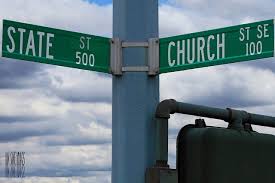 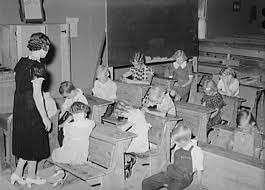 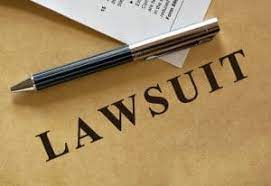 Separation of Church & State
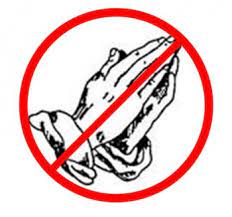 ???
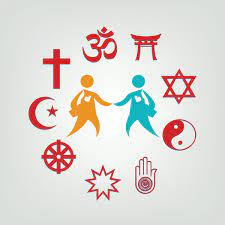 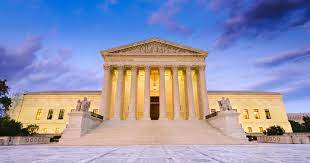 Essential Question: How did the Founding Fathers develop a government that allows for the supremacy of the federal government, but still grant states the ability the authority to governing themselves?
Students can:
Evaluate similarities between the federal and state government as established under constitutional authority
Determine how the powers of state and local government allow them to meet the goals of a society or community
Agenda:
Federalism
SCOTUS Precedents
Precedent Review 
Homework: 
Unit III Test – 2/6
Current Events Journal Review – Due 3/21
Dividing Powers
Identify whether the following are (E) enumerated, (R) reserve, or (C) concurrent powers
__ 1. overseeing elections
__ 2. regulating interstate commerce
__ 3. guidelines for education
__ 4. taxation
__ 5. establishing courts
__ 6. regulate intra state commerce
__ 7. print money
__ 8. make laws
__ 9. maintain a military 
__ 10. regulating immigration
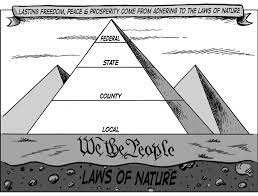 Laying Down the Precedent
Precedents clarify the Constitution within a set circumstance
Which case grants symbolic speech?
Meet in groups of four
Share overview of your assigned Supreme Court case
Precedent guide – Part of the Constitution the Case defines and precedent
Which case set the exclusionary principle
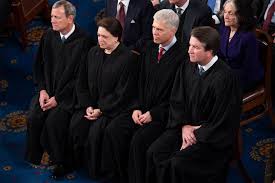 Case Knowledge
______________ grants the Supreme Court the power of Judicial Review under Article III of the U.S. Constitution.  
______________ creates a check on government authority by excluding any evidence from a trial if illegally obtained without a warrant under the 4th Amendment.
______________ grants students the right of freedom expression on school grounds as long as it does not disrupt or endanger the school environment.
______________ states that separate but equal train cars grants equal access under the equal protection clause of the 14th Amendment.
______________ requires that a suspect granted the right of an attorney during a police interrogation under the 6th Amendment to prevent abuse of the rights of the accused.
Essential Question: How did the Founding Fathers develop a government that allows for the supremacy of the federal government, but still grant states the ability the authority to governing themselves?
Students can:
Evaluate similarities between the federal and state government as established under constitutional authority
Determine how the powers of state and local government allow them to meet the goals of a society or community
Agenda:
Kahoot Review 
Federalism National Government Review 
Practice questions 
Homework: 
Study for Unit III Test 
Unit III Test – 2/6
Current Events Journal Review – Due 3/21
Don’t Tinker With My Arm Band
Question: Can Schools limit students right of freedom of speech while on school grounds?
Evaluate when and if schools can limit freedom of speech of students under the 1st Amendment of the Constitution.
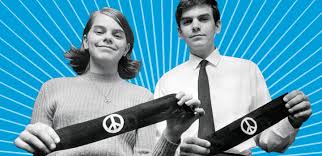 No War – End the Vietnam Conflict!
All we are saying is give peace a chance
Precedent: Schools cannot limit student freedom speech unless they can prove a disruption or endangerment to the school environment
Review Questions
“We think that, by using its public school system to encourage recitation of the Regents' prayer, the State of New York has adopted a practice wholly inconsistent with the Establishment Clause... [the government] has no business composing official prayers for any group of the American people to recite as part of a religious program carried on by government.“
	- Justice Hugo Black, Engel v. Vitale, 1962
What factor allows for the interpretation of the Constitution by the Supreme Court in the Engel v. Vitale?
The school’s action interfered with an individuals practice of religion 
The schools is preventing freedom of expression by students 
The school is censoring information without demonstrating cause
The school is violating the principle of separation of church and state
Review Questions
“We think that, by using its public school system to encourage recitation of the Regents' prayer, the State of New York has adopted a practice wholly inconsistent with the Establishment Clause... [the government] has no business composing official prayers for any group of the American people to recite as part of a religious program carried on by government.“
	- Justice Hugo Black, Engel v. Vitale, 1962
What factor allows for the interpretation of the Constitution by the Supreme Court in the Engel v. Vitale?
The school’s action interfered with an individuals practice of religion 
The schools is preventing freedom of expression by students 
The school is censoring information without demonstrating cause
The school is violating the principle of separation of church and state
Review Questions
“The Congress shall have Power . . . . To regulate Commerce with foreign Nations, and among the several States, and with the Indian Tribes”
	- Article I, Section 8, U.S. Constitution 

2. The excerpt above demonstrates what principle of the U.S. Constitution?
Popular sovereignty 
Checks and balances 
Federalism 
Rule of law
Review Questions
Which of the following would demonstrate authority granted to the states by the 10th Amendment? 
Establishing guidelines for what qualifies as a marriage
Overseeing the printing of new currency 
Collecting income taxes for citizens 
Using tariffs to restrict trade with a foreign nation
Review Questions
What is an example of how the U.S. Constitution can be interpreted to expand the powers of the president?
Utilizing the military to assist in maintaining border security 
Using a veto to stop legislation from becoming a law 
Using an executive order to clarify that ICE agents should not deport immigrants under the DACA program 
Meeting with a foreign dignitary to discuss trade relations between the U.S. and their nation
Essential Question: How did the Founding Fathers develop a government that allows for the supremacy of the federal government, but still grant states the ability the authority to governing themselves?
Students can:
Evaluate similarities between the federal and state government as established under constitutional authority
Determine how the powers of state and local government allow them to meet the goals of a society or community
Agenda:
Quick Review Unit III
Unit III Test 
Current Events Journals 5 & 6
Homework: 
Current Events Journal Review – Due 3/21
Essential Question: How did the Founding Fathers develop a government that allows for the supremacy of the federal government, but still grant states the ability the authority to governing themselves?
Students can:
Evaluate similarities between the federal and state government as established under constitutional authority
Determine how the powers of state and local government allow them to meet the goals of a society or community
Agenda:
10 Precedents
The Significance of the States 
A Constitutional Comparison 
Homework: 
SCOTUS Precedent Quiz – 2/13
Current Events Journal Review – Due 3/21
US Constitution Recall
Give examples of the following Constitutional principles which protect the American people from abusive government.
Separation of Powers
Checks & balances
Popular sovereignty
How can the U.S. Constitution change to fit our modern times?
Identify TWO rights protected by the Bill of the Rights (First 10 Amendments) of the U.S. Constitution.
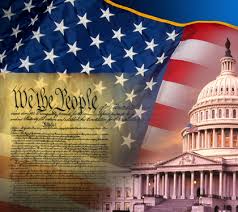 It says “We the people”
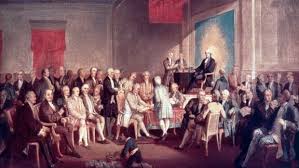 Federalism Review
Federalism – division of power between the national, state, & local government
10th Amendment – grants RESERVE POWERS to States
Advantages of Federalism
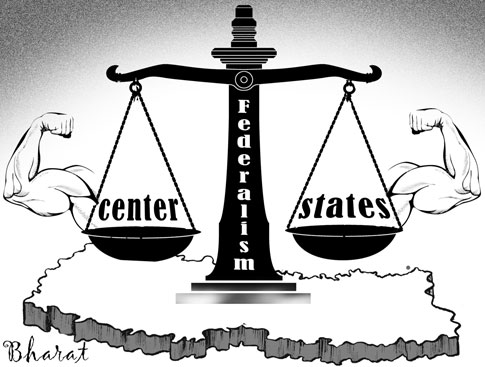 Unifies the Nation
Sets national standards
Encourage experimentation – Legalize Marijuana
Proximity
Keeps government close to the people
Check & Balance
Limits the power of the federal government
Promotes Flexibility – Allows states to meet the needs of their people
National Supremacy
Article VI – Supremacy Clause: The U.S. Constitution is the law of the land (National government has power over states)
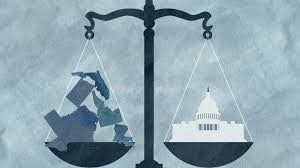 Constitutional Questions:

Can the federal government do the following?
Regulate elections to uphold civil rights
Require mandates for healthcare
Regulate gun purchase to protect security 
Establish guidelines that regulate pollution
A Revolutionary Government
North Carolina rise to rebellion
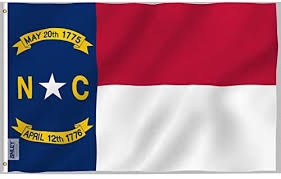 Mecklenburg Declaration – May 20, 1775: remove appointed British officials from power
Halifax Resolves – April 12, 1776: NC was the 1st colony to declare independence
Significance of the States
That magistrate is to be elected for FOUR years; and is to be re-eligible as often as the people of the United States shall think him worthy of their confidence . . .a governor of New York, who is elected for THREE years, and is re-eligible without limitation or intermission. If we consider how much less time would be requisite for establishing a dangerous influence in a single State, than for establishing a like influence throughout the United States, we must conclude that a duration of FOUR years for the Chief Magistrate of the Union is a degree of permanency far less to be dreaded in that office, than a duration of THREE years for a corresponding office in a single State.
	- Alexander Hamilton, Federalist 69
State Constitutions – bases for the creation of the U.S. Constitution
What ideas would be similar between the U.S. Constitution & NC Constitution?
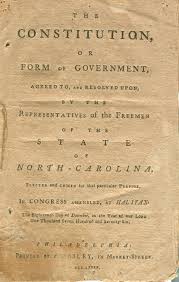 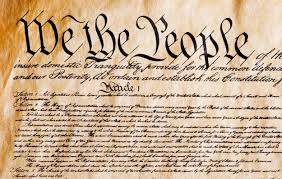 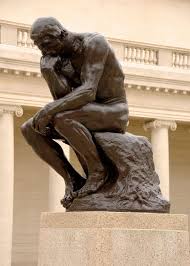 NC Constitutional Scavenger Hunt
The authors of the U.S. Constitution utilized ideas from state constitutions, in order to construct the U.S. Constitution.
Compare the U.S. Constitution to the NC Constitution to evaluate how the principle of federalism allows for U.S. Constitution bends us as one nation, but grants the states the flexibility to meet the need of their population
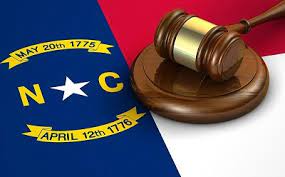 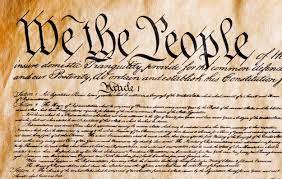 NC Constitution
First adopted in 1776 (American Revolution) 
Three major revisions
1835
1868
1971
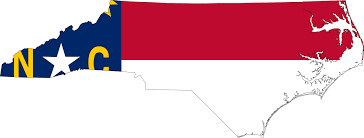 Structure – 14 Articles (State Constitution were the bases for the U.S. Constitution)
Preamble
Bill of Rights
Framework of Government
State powers & responsibilities
Provisions for local government
Amending (living document)
Revisions of NC Government
NC Constitution has been revised three times
1971 Constitution
Guarantees free speech & equal protection under of law
Later changes – Governor two consecutive terms & Governor gained veto power
1835 Constitution
Voters elects the governor
Voters Approve/reject amendments (referendum election)
1776 Constitution
Free males 21-year-old can vote
Established three branches (Executive, Legislative, & Judiciary)
1868 Constitution
Banned slavery
All men 21 or older can vote regardless of race
Federalism – A Balanced Principle
The balance of power between the United States national government and state governments is shaped by the Constitution.
How do the following provisions of the U.S. Constitution shape the idea of federalism.
Supremacy Clause
10th Amendment 
B. Identify and explain TWO ways the U.S. Constitution is similar to the NC Constitution.
Essential Question: How did the Founding Fathers develop a government that allows for the supremacy of the federal government, but still grant states the ability the authority to governing themselves?
Students can:
Evaluate similarities between the federal and state government as established under constitutional authority
Determine how the powers of state and local government allow them to meet the goals of a society or community
Agenda:
10 Precedents
The Significance of the States 
A Constitutional Comparison 
Homework: 
SCOTUS Precedent Quiz – 2/13
Current Events Journal Review – Due 3/21
Dual Sovereignty
“The State governments, . . . may be regarded as constituent and essential parts of the federal government; whilst the latter is nowise essential to the operation or organization of the former.” 
	- James Madison, Federalist 45, 1788
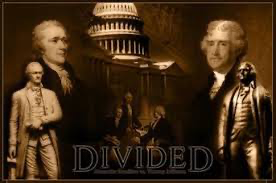 Explain ONE factor that support James Madison’s argument in Federalist 45 that state governments are essential under the U.S. Constitution.
Identify and explain ONE factor that proves the Anti-federalist argument that state governments would be voided by the establishment of the U.S. Constitution.
Establishing the Inalienable
Inalienable rights of the people




Government is formed to secure liberties
British tyranny (writs of assistance, Quartering Act, & Intolerable Acts)
English heritage (Magna Carta & English Bill of Rights)
“We hold these truths to be self-evident, that all men are created equal, that they are endowed by their Creator with certain unalienable Rights, that among these are Life, Liberty and the pursuit of Happiness.”
	- Thomas Jefferson, Declaration of Independence, July 4th, 1776
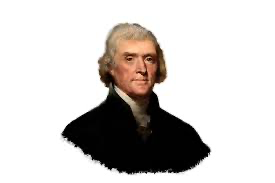 A Declaration of Right
NC’s Declaration of Rights: ratified December 17, 1776
Anti-federalists: State protected civil liberties
"[t]hat the great, general, and essential principles of liberty and free government may be recognized and established.”
	- Article I, NC Constitution, 1776
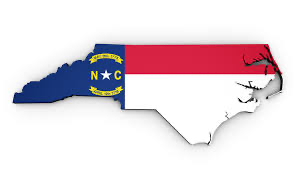 Article I of NC Constitution
Establishes the power of the NC government comes from the people
Demonstrates the importance of Inalienable Rights
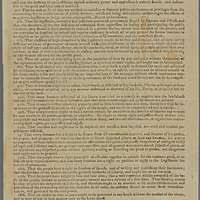 Amending the NC Constitution
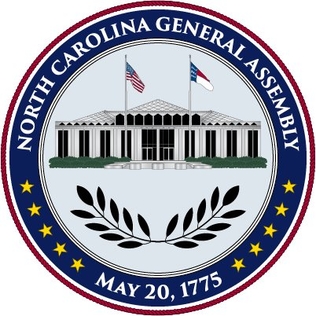 Amending the NC Constitution
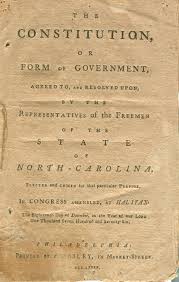 Step 1: Proposal
3/5th Vote NC General Assembly
Step 2: Ratification (Referendum Election) 
Ballot initiative 
Majority vote by NC Voters
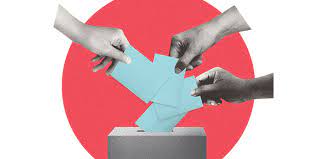 Leandro v. NC
Background:
A student at the coast were going to schools that were under funded compared to other NC schools
Parents sue the NC government arguing that school needed to be equally funded to provide equality 
Question before the court: Do publics schools in NC have to be equally funded to provide the full right of students to have a public education under the NC Constitution?
Precedent:
Students in NC have a right to a fully funded public education
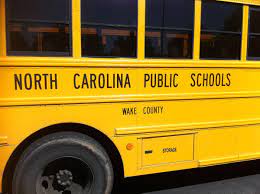 NC Constitutional Scavenger Hunt
The authors of the U.S. Constitution utilized ideas from state constitutions, in order to construct the U.S. Constitution.
Compare the U.S. Constitution to the NC Constitution to evaluate how the principle of federalism allows for U.S. Constitution bends us as one nation, but grants the states the flexibility to meet the need of their population
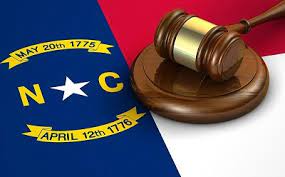 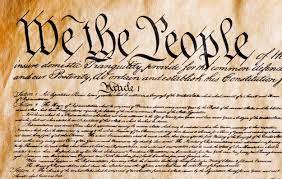 Constitutionally Speaking
Complete the following comparisons between the NC Constitution and the U.S. Constitution
Both Constitutions
US Constitution
NC Constitution
Clarifying Civil Liberties
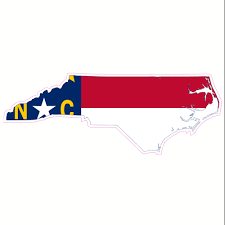 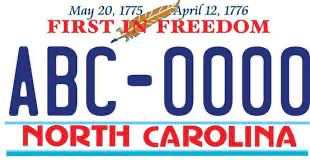 Identify and explain TWO factors that led NC to establish the Declaration of Rights before even ratifying their Constitution in 1776.
Explain how an establishment of precedent by the U.S. Supreme Court influences the interpretation of a civil liberty protected by the NC Declaration of Rights?
Essential Question: How did the Founding Fathers develop a government that allows for the supremacy of the federal government, but still grant states the ability the authority to governing themselves?
Students can:
Evaluate similarities between the federal and state government as established under constitutional authority
Determine how the powers of state and local government allow them to meet the goals of a society or community
Agenda:
10 Precedents
Principles of Good Government 
The Principle of Separation of Powers 
Homework: 
SCOTUS Precedent Quiz – 2/13
Current Events Journal Review – Due 3/21
SCOTUS Precedents
Use your SCOTUS Brief review the following cases

___________________ The death penalty is constitutional.

___________________ Separate but equal is constitutional

___________________ Same sex marriage is protected by the equal protection clause.

___________________ Slaves are property therefore have no constitutional rights.

5.  ___________________ Separate but equal schools are unconstitutional
Gregg v. Georgia
Plessy v. Ferguson
Obergefell v. Hodges
Dred Scot v. Sanford
Brown v. Board
SCOTUS Precedents
Use your SCOTUS Brief review the following cases

___________________ The president can use executive privilege, but not cover up a crime

___________________ Abortion is not expressed in the Constitution – state can regulate it. 

___________________ Colleges can use race as one bases for admissions – No quotas

___________________ Non-native speakers must be taught English as a second language in schools  

5.  ___________________ The U.S. government can deny civil liberties during war time.
Nixon V. U.S.
Dobbs v. Jackson
Uni. Calif v. Bakke
Lau v. Nichols
Korematsu v. U.S.
Principle of Separation of Powers
When the legislative and executive powers are united in the same person, or in the same body of magistrates, there can be no liberty; because apprehensions may arise, lest the same monarch or senate should enact tyrannical laws, to execute them in a tyrannical manner. . . . Again, there is no liberty, if the judiciary power be not separated from the legislative and executive.
	- Baron von Montesquieu, Spirit of Laws
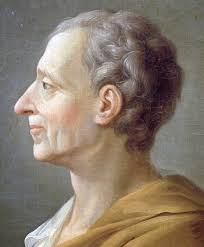 Separation of Powers – NC Government
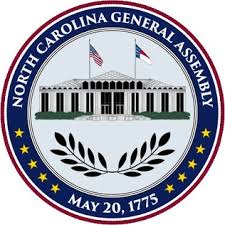 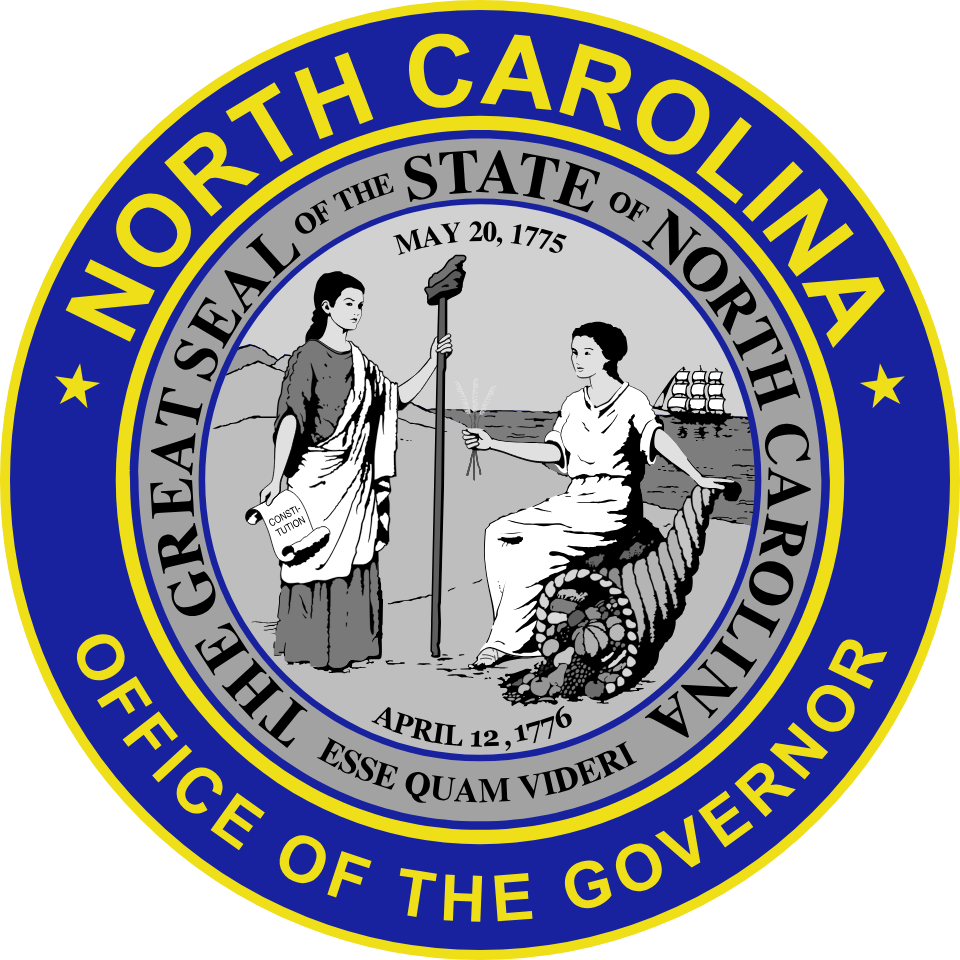 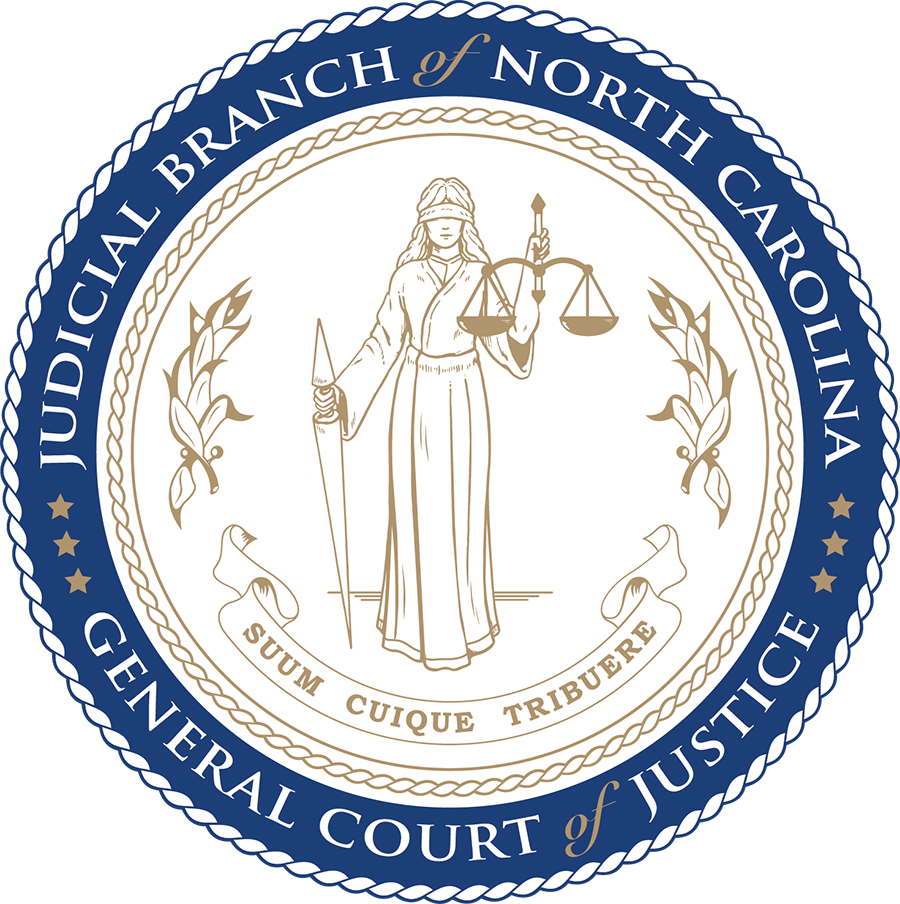 NC Judiciary
NC General Assembly
NC Governor
Limited Government
Principles of NC Constitution 
Check and balances: an auxiliary precaution to prevent abuse of power
Governor can veto legislation 
Popular sovereignty: power of the people 
   to govern themselves (voting)
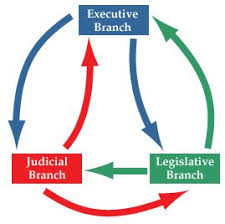 “If men were angels, no government would be necessary.  If angels were to govern men, neither external nor internal controls on government would be necessary.”
Interpretation is KEY
Judicial interpretation expands meaning (U.S. Supreme Court v. NC Supreme Court)
Dual sovereignty system – Bill of Rights & Declaration of Rights 
Interpretation – “Lockstep Approach”: adhering to federal court interpretation
Federalism
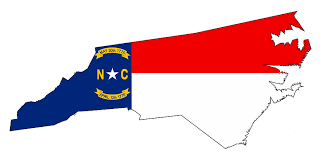 Lockstep Approach
Strict Lockstep
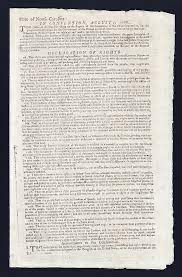 Binding Lockstep
Following exactly what the U.S. Supreme Court states through precedent
Acknowledges precedents established by the U.S. Supreme Court but reserves the right to deviate depending on the situation
Government Leaders
Match the cards with the correct label the cards with the correct label
Labels 
NC Governor	- NC General Assembly		- Lt. Governor
Cabinet		- NC Superior Court			- NC Appellate Court
Council of State	- NC District Court			- NC Supreme Court
After completing the separation of powers assignment complete the discussion question Comparison of Government – (Grade & Attendance)
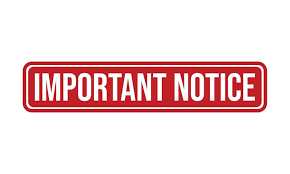 NC Standard:
CL.C&G.2.1 Compare how national, state, and local governments maintain order, security, and protect individual rights.
CL.C&G.2.2 Explain how the principle of federalism impacts the actions of state and local government.
Essential Question: How did the Founding Fathers develop a government that allows for the supremacy of the federal government, but still granting states the ability the authority to governing themselves?
Students can:
Evaluate similarities between the federal and state government as established under constitutional authority
Determine how the powers of state and local government allow them to meet the goals of a society or community
Agenda:
U.S. Congress Structure Integrity 
A General Assembly in NC 
Contrasting bodies of government
Homework: 
Study for SCOTUS Quiz
SCOTUS Case Quiz – Thursday 12/15
Current Events Journal Review – Due 1/21
President Pro Tempore Phil Berger (R)
Authority of a lawmaker
NC Lawmaker  
Leadership:
  House of Representatives			Senate
Speaker of the House			- Lt. Governor (Tie breaker vote)
						- President Pro Tempore (Makes key 
						  appointments)
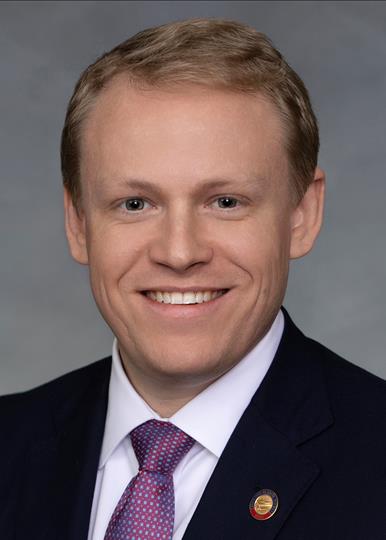 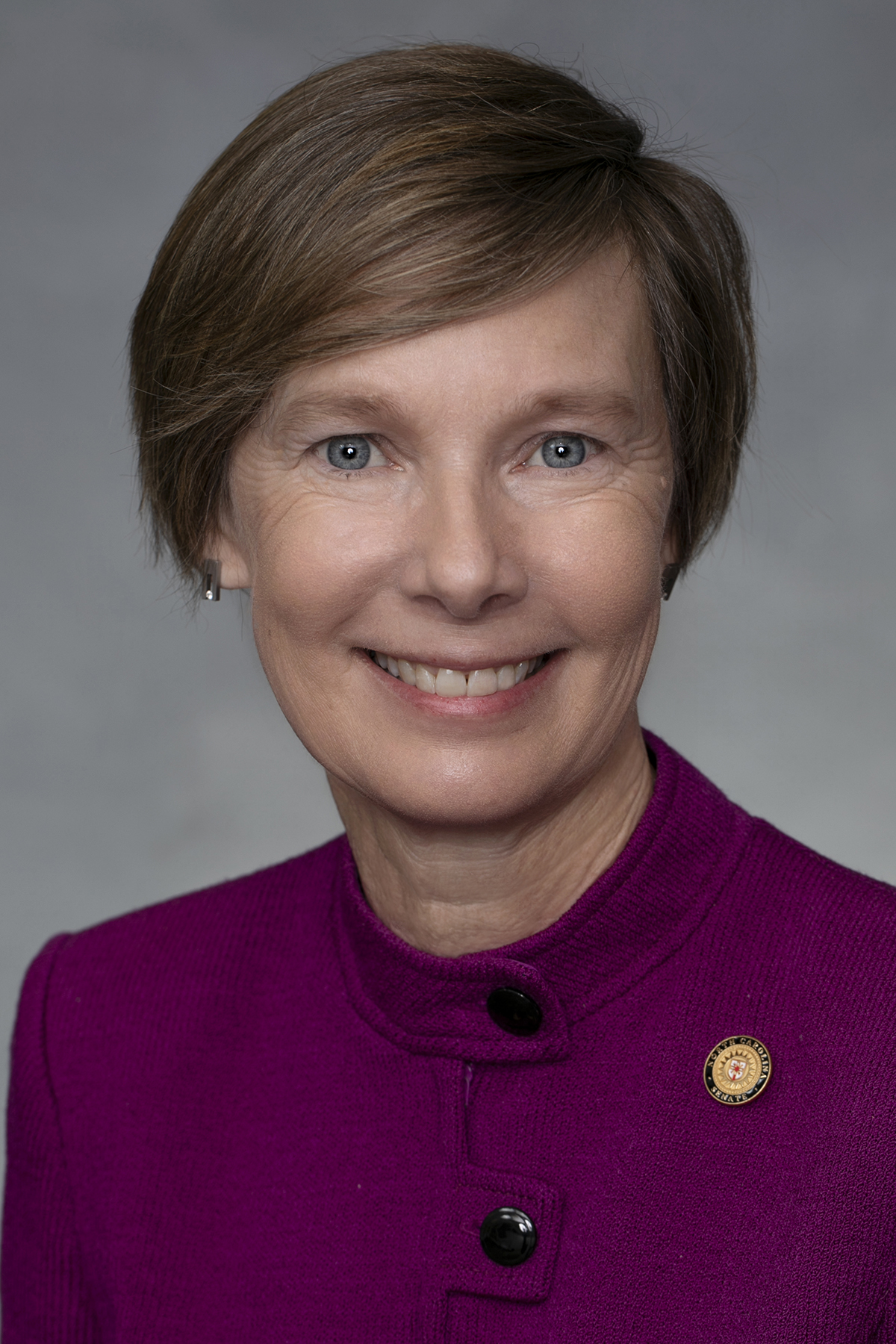 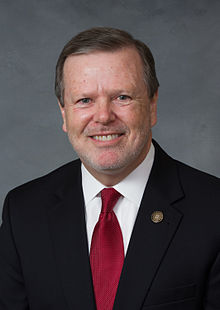 Destin Hall (R)
Rachel Hunt (D)
Powers of the General Assembly
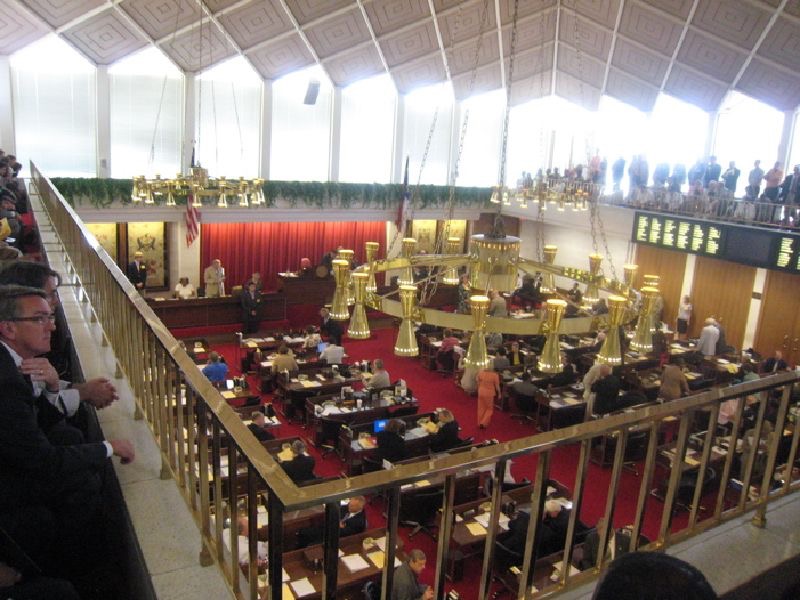 Lawmaking: state statutes and local special rules
Budget: taxing and spending
Legislative oversight: evaluate how laws are enforced
Elect University of North Carolina Board of Governors
Impeachment
Legislative sessions: 
Long sessions: held in odd number years (2021, 2023, etc. . .)
Short sessions: held in even number years (2020, 2222, etc. . .)
Senate Qualification
25 years old 
live in the state 2 years 
 House Qualification
21 years old 
Live in the state 1 year
Bicameral Legislature
Senate: 50 members – equal rep.
House: 120 members – by population
Bicameral State Legislature
NC General Assembly
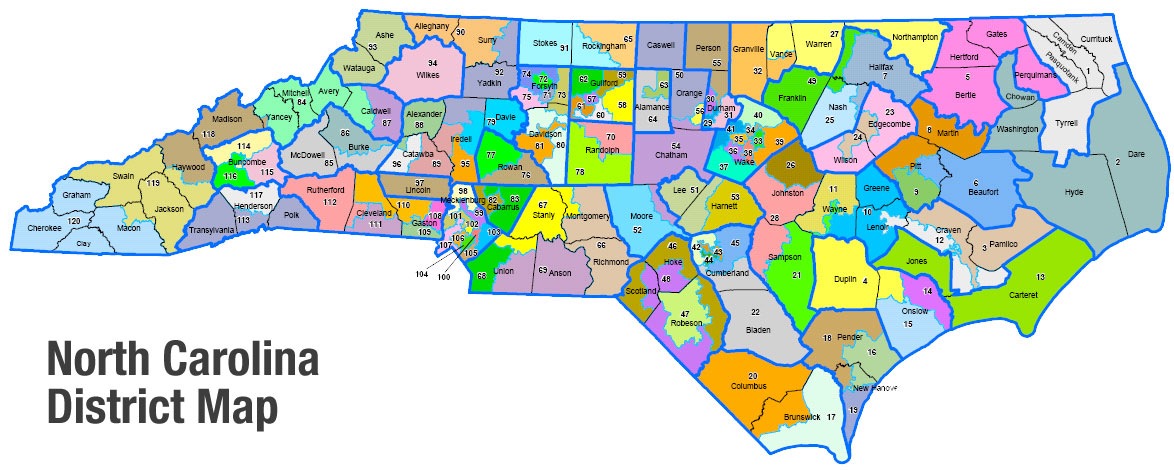 30% of NC funding is from the federal government in the form of intergovernmental revenue
General Assembly Budget
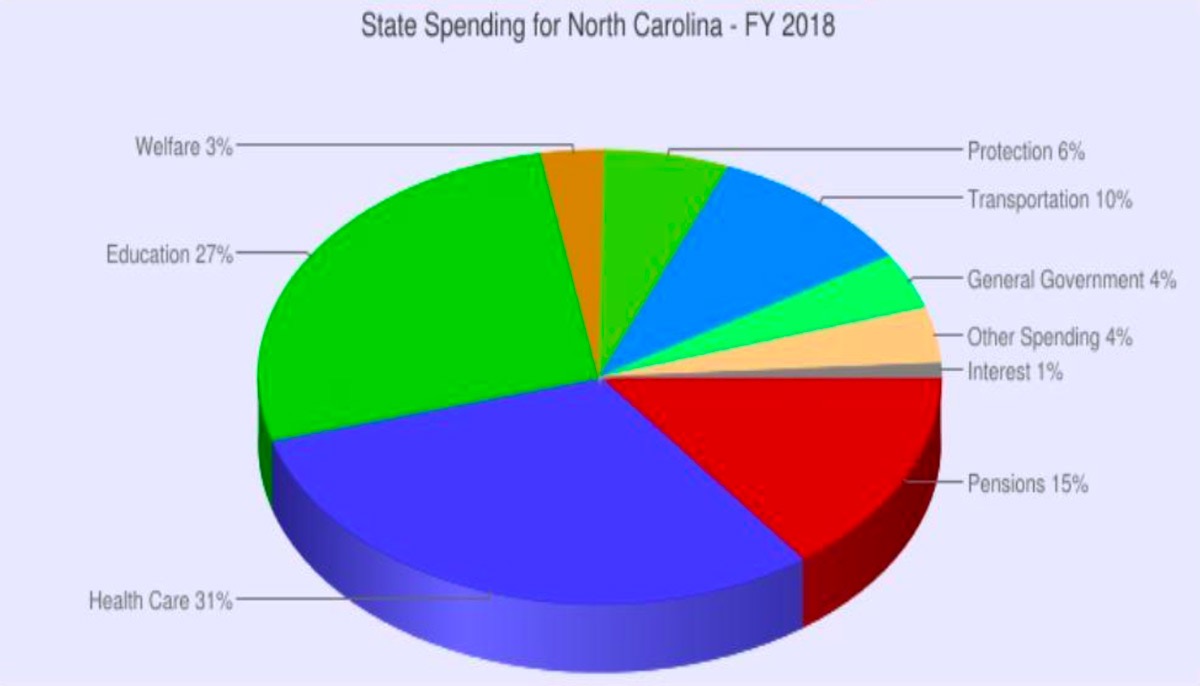 NC Budget
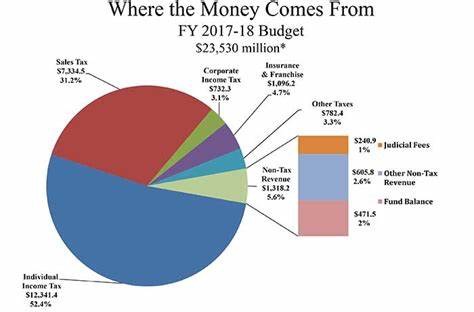 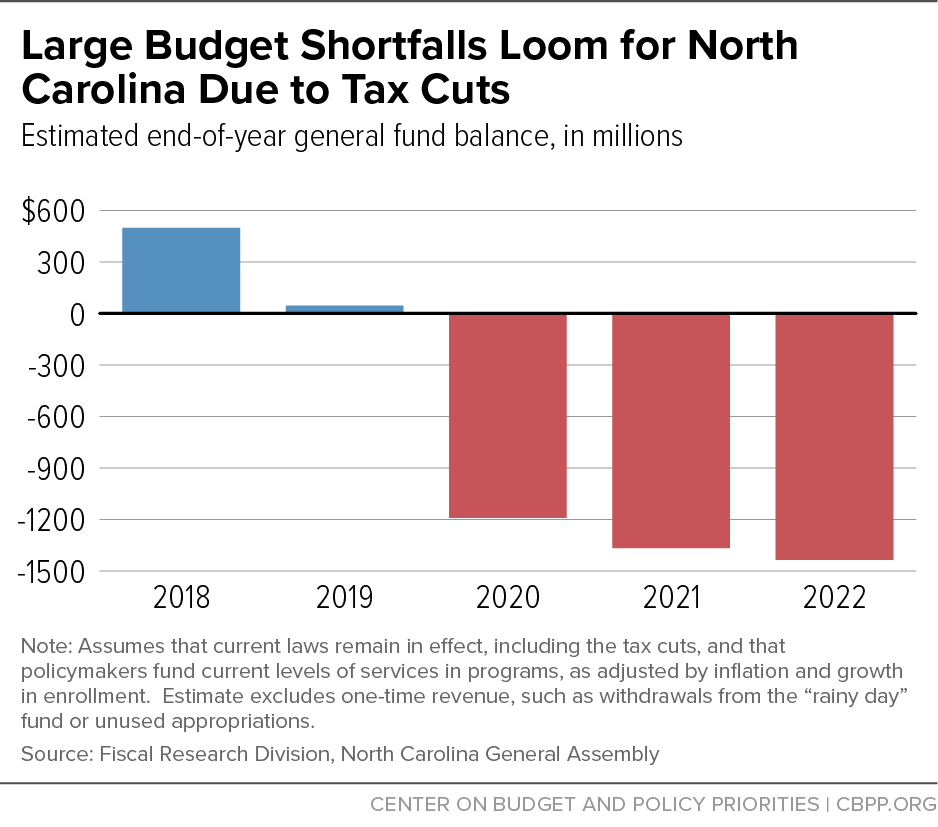 NC Budget
Expenditures – expenses (cost)
Education
Entitlements – health, nutrition or income payments
Highway upkeep
Public safety
Revenue – income
Intergovernmental revenues ($ from the federal government – highway, Medicare & Medicaid)
State income tax
Sales tax
Lottery
License & Fees
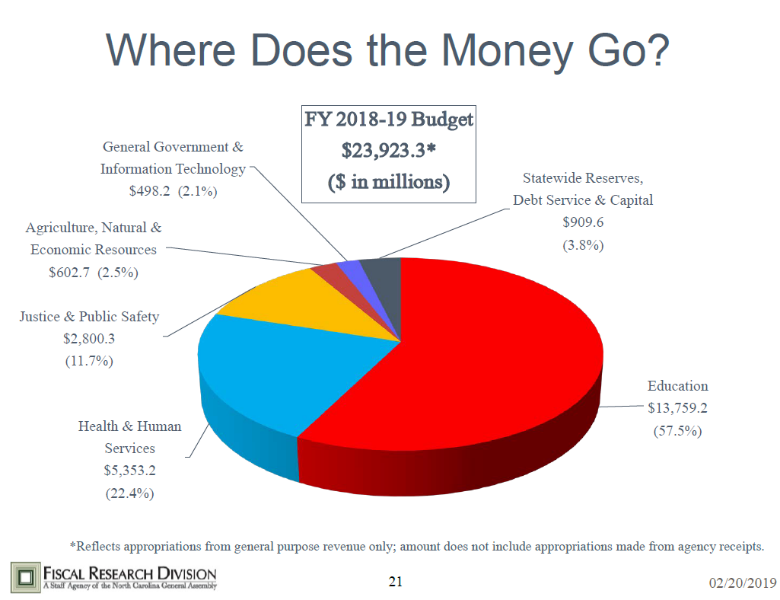 NC Governor Roy Cooper (D)
NC President Pro Tempore Phil Berger (R)
NC State Budget View
NC State Budget View
Public Policy Gridlock
Debate over NC budget
Divided government – when the branches of government is controlled by different parties
Issue: creates gridlock – nothing gets done
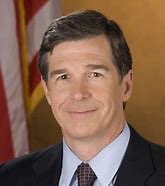 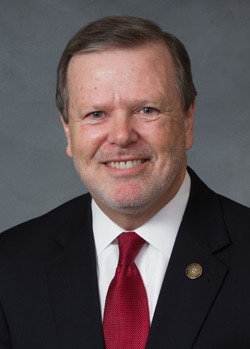 Comparative Government
Requirements
Image for the branch
Major job – example (law making, law enforcing, or interpretation of law)
Structure - how it is setup, qualifications, number of members, terms of office 
Powers & responsibilities of the branch of government 
Any limitations set on the branch by their individual constitutions 
Must demonstrate at least two differences
Must demonstrate at least three similarities
For your assign branch compare the U.S. Government to the NC Government 
Setup
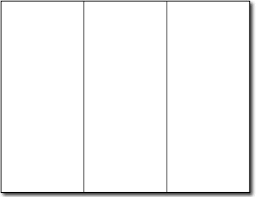 Branch of Government
NC Government
U.S. Government
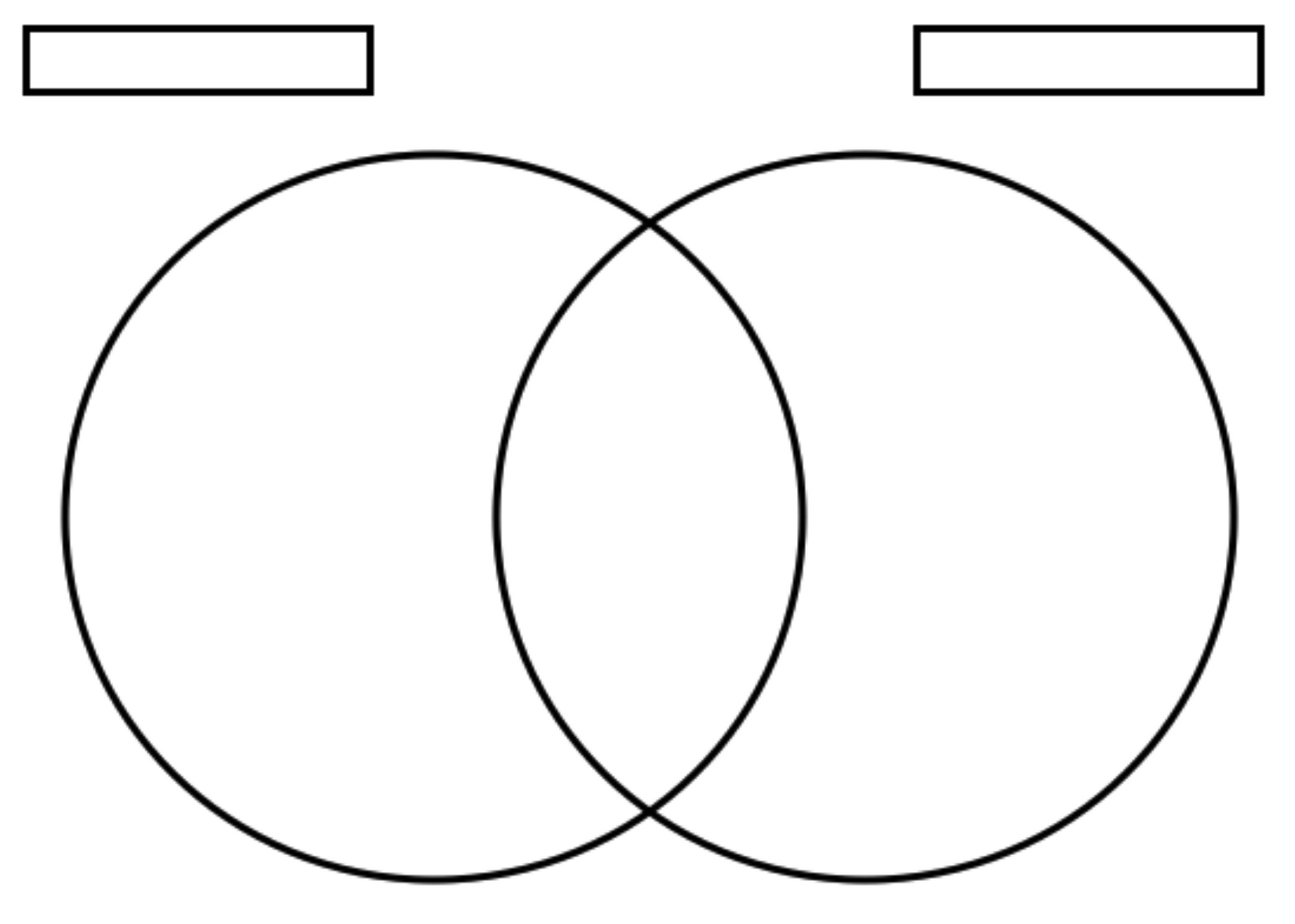 U.S. Congress
NC General Assembly
Contrasting Lawmaking Bodies
President pro tempore	- tiebreaker vote in Senate		- 435 members in HOR	- 50 members in Senate
Lawmaking		- Pass tax laws			- 100 Senators		- Impeachment
Lt. Governor head Senate	- 120 members of the HOR		- Senate approves treaties	- Legislative oversight
Speaker of the House	- 25 years old to serve in Senate	- 21 years old to serve in HOR
NC Standard:
CL.C&G.2.1 Compare how national, state, and local governments maintain order, security, and protect individual rights.
CL.C&G.2.2 Explain how the principle of federalism impacts the actions of state and local government.
Essential Question: How did the Founding Fathers develop a government that allows for the supremacy of the federal government, but still granting states the ability the authority to governing themselves?
Students can:
Evaluate similarities between the federal and state government as established under constitutional authority
Determine how the powers of state and local government allow them to meet the goals of a society or community
Agenda:
SCOTUS Quiz 
The Governor
Constructing an NC v. US Body
Homework: 
Current Events Journal Review – Due 1/21
Executive Branch Battle
Execution of laws. The Governor shall take care that the laws be faithfully executed.
Commander in Chief. The Governor shall be Commander in Chief of the military forces of the State except when they shall be called into the service of the United States.
 Clemency. The Governor may grant reprieves, commutations, and pardons, after conviction, for all offenses (except in cases of impeachment), upon such conditions as he may think proper, subject to regulations prescribed by law relative to the manner of applying for pardons. The terms reprieves, commutations, and pardons shall not include paroles.
	- Article III, Sec. 5 NC Constitution
What is the primary role of the NC Governor under the NC Constitution
Identify TWO similarities between the NC Governor and the President of the United States.
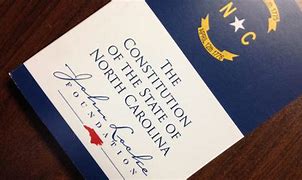 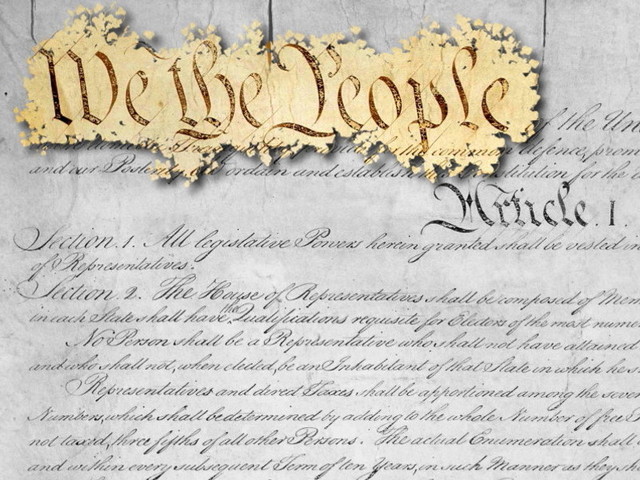 Governor
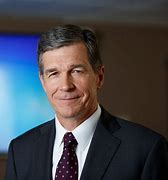 Executive Branch: Governor, Council of State, & Bureaucracy 
Governor’s task – enforce laws 
Term
4-year terms
Unlimited number of terms but only 2 can be consecutive
Ex. Jim Hunt 1976 and 1980 then again 1992 and 1996
Qualifications
Roy Cooper(Democrat)
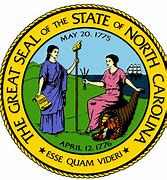 30 years old
US citizen for 5 years
Lived in NC for the past 2 years
Lt. Governor
Succession as Governor. The Lieutenant Governor-elect shall become Governor upon the failure of the Governor-elect to qualify. The Lieutenant Governor shall become Governor upon the death, resignation, or removal from office of the Governor. The further order of succession to the office of Governor shall be prescribed by law. A successor shall serve for the remainder of the term of the Governor whom he succeeds and until a new Governor is elected and qualified.
	- Article III, Sec. 3, NC Constitution
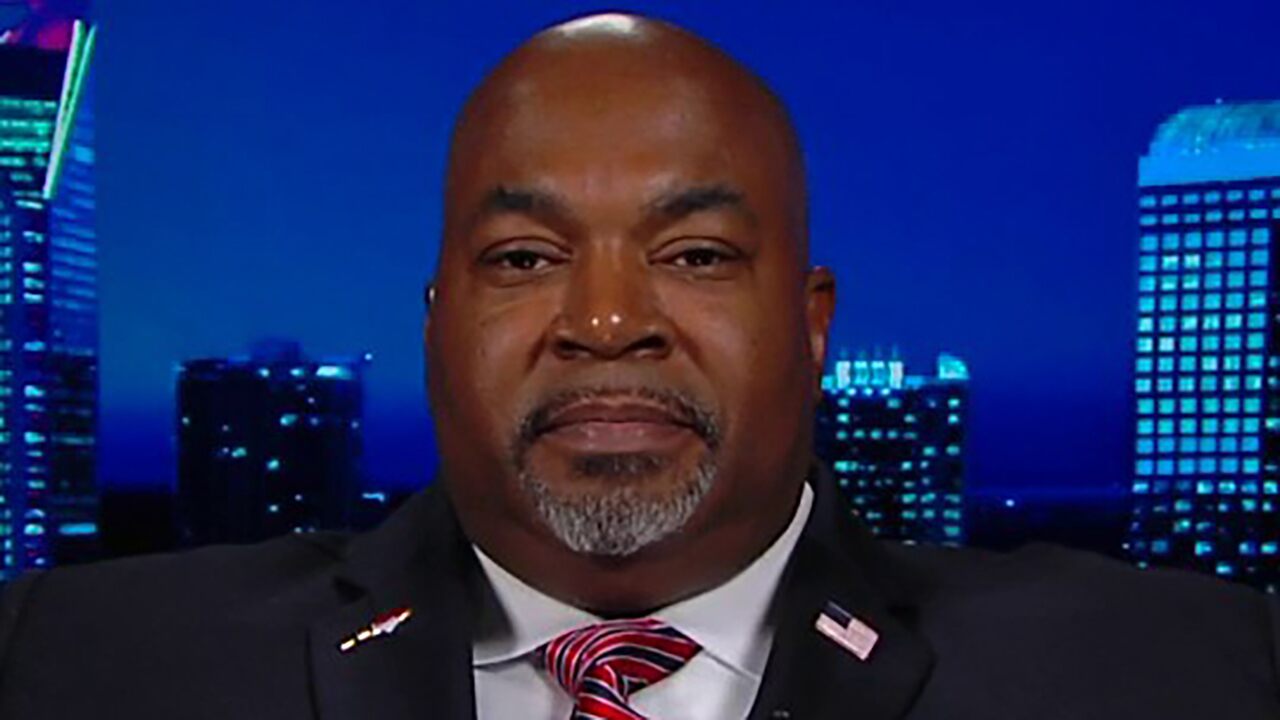 Lieutenant Governor (1st in line succession)
Same eligible requirements as Governor
Governor & Lt. Governor run separately
Mark Robinson (Republican)
Duties
Head of NC Senate (tiebreaker vote)
Serves on various boards & commissions
Governing Authority
The executive power of the State shall be vested in the Governor.
	- Article III, NC Constitution
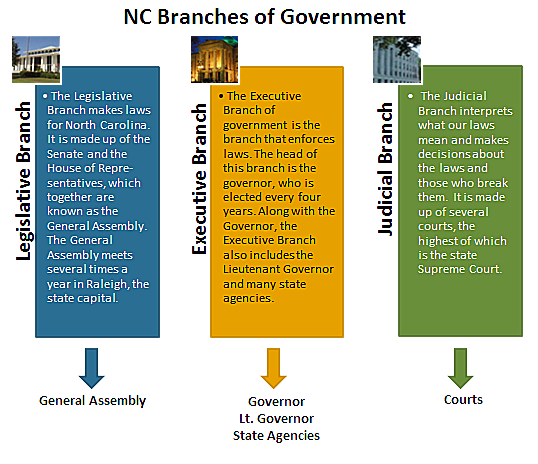 Powers and Duties:
Enforcing laws of NC
Issues executive orders to the state bureaucracy
Appoints top officials with the advice and consent to Senate
Administers the state’s budget
Veto legislation
Governor Roles
Chief Legislator
Suggest new bills for laws
Try to win approval from the legislature
Veto legislation – Can be overridden by a 2/3rds vote
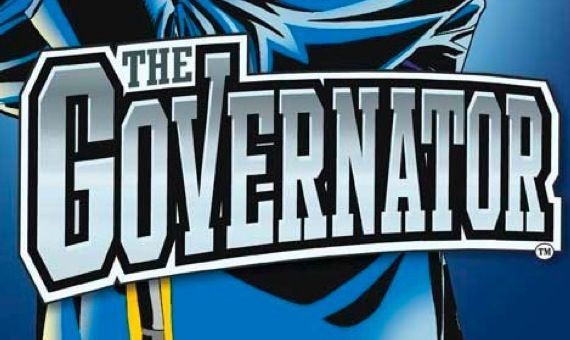 Commander-in-Chief: heads the National Guard
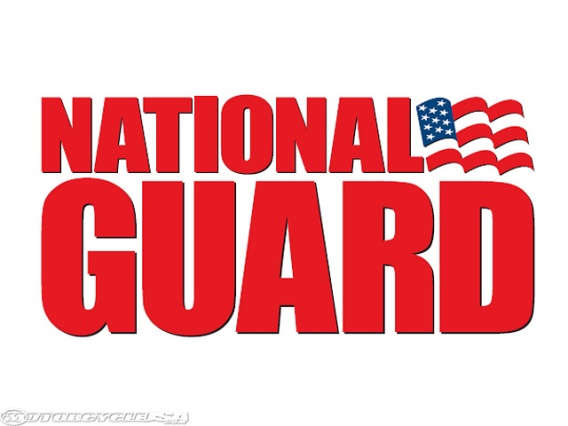 Chief Executive:
Heads the state bureaucracy (appoints heads)
Issues executive orders
Judicial Leader: grants pardons, commutes sentences (Clemency), & parole
NC Bureaucrats – Carrying out the LAW
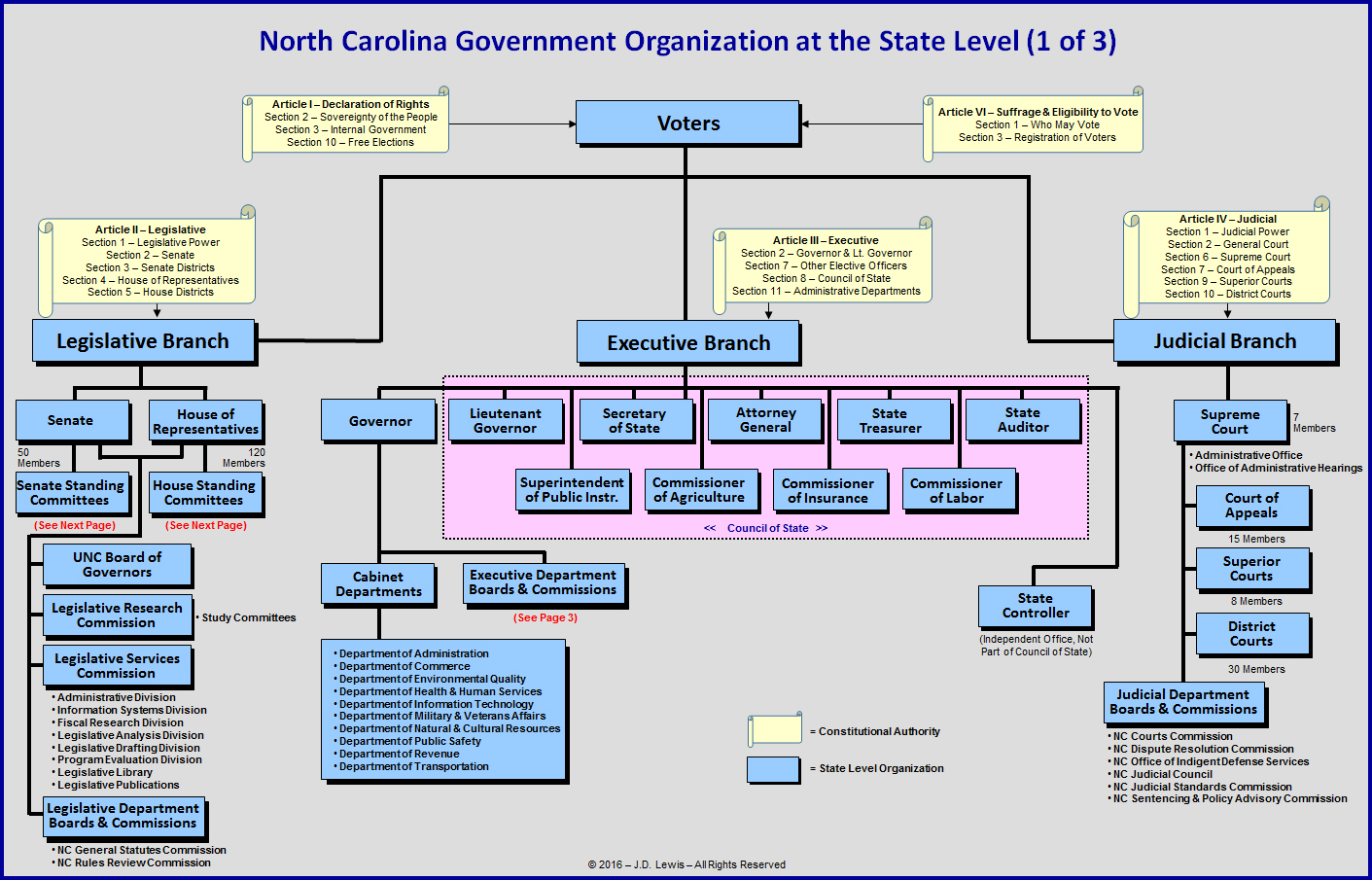 Council of State – (Heads of  eight executive agencies)
Elected by NC voters
Examples
Super-intendent of Public Schools
Commissioner of Agriculture
Commissioner of Insurance
NC Bureaucrats – Carrying out the LAW
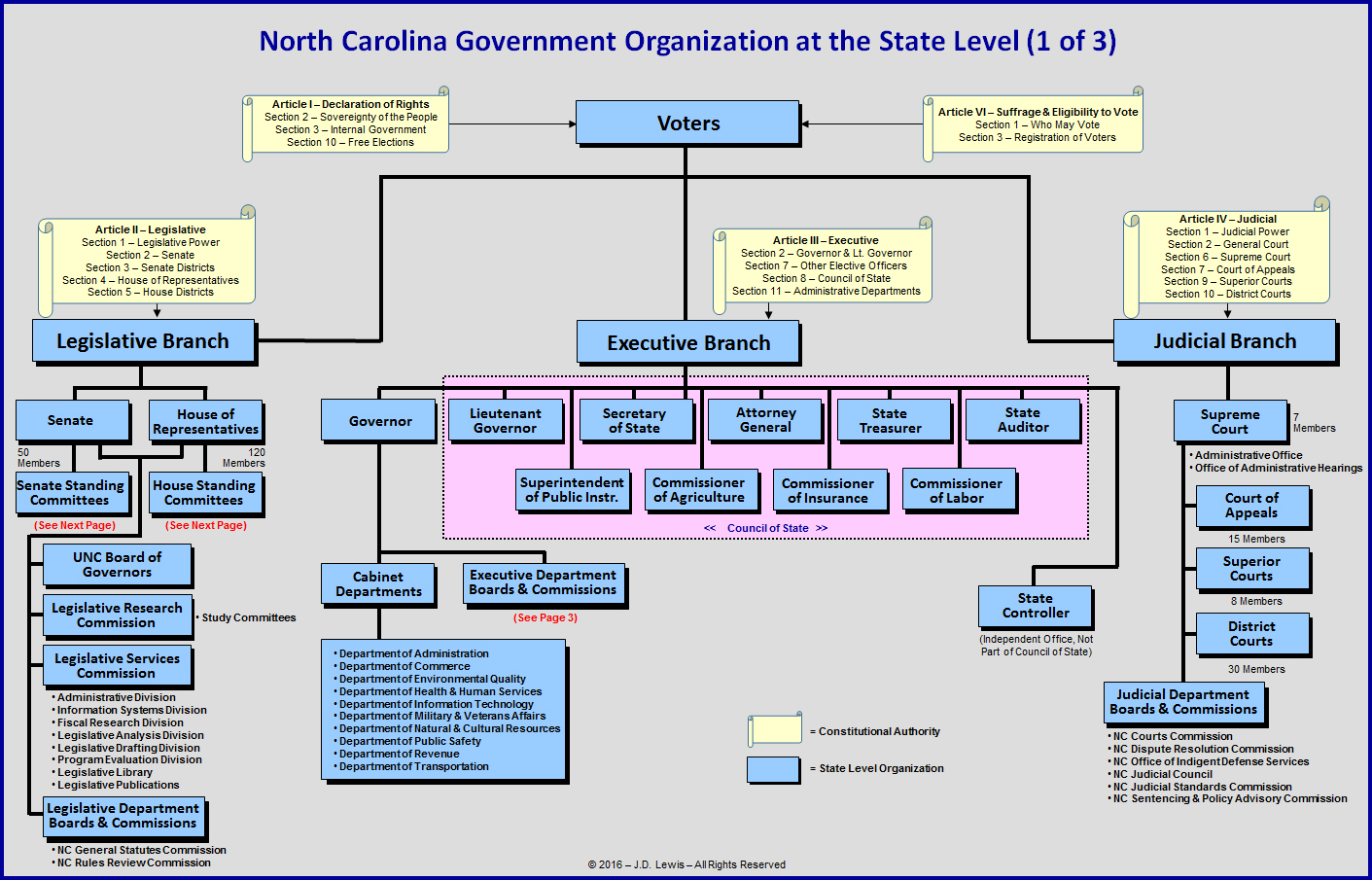 Cabinet – (10 Departments)
Appointed by NC Governor (with consent of NC Senate)
Examples
Department of Administration
Department of Corrections
Department of Crime Control & Public Safety
Roles of the Governor
Roles: (A) Chief Executives, (B) Commander-in-Chief, (C) Party Leader, (D) Legislative Leader, (E) Judicial Leader, or (F) Ceremonial Leader
__ 1. Appoints the head of the Department of Corrections 
__ 2. Grants clemency to a person sentence to death by lethal injections 
__ 3. Host a campaign fundraiser for the Democrat Party in NC
__ 4. Orders the Nation Guard to assist with clean up on the NC coastal area after Hurricane Fran 
__ 5. Drives the pace car for Charlotte Motor Speedway for the Coca Cola 600
__ 6. Use the line-item veto to object to giving a tax break to corporations in NC
__ 7. Issues an executive order stating that bars and restaurants cannot be open after 10 PM and have a max capacity of 25% occupancy
__ 8. Proposes the 2021-2022 budget to the NC General Assembly
Comparative Government
For your assign branch compare the U.S. Government to the NC Government 
Setup
Requirements
Major job – example (law making, law enforcing, or interpretation of law)
Structure - how it is setup, qualifications, number of members, terms of office 
Powers & responsibilities of the branch of government 
Any limitations set on the branch by their individual constitutions 
Must demonstrate at least two differences
Must demonstrate at least three similarities
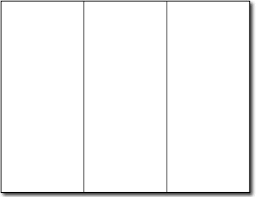 Branch of Government
NC Government
U.S. Government
NC Standard:
CL.C&G.2.1 Compare how national, state, and local governments maintain order, security, and protect individual rights.
CL.C&G.2.2 Explain how the principle of federalism impacts the actions of state and local government.
Essential Question: How did the Founding Fathers develop a government that allows for the supremacy of the federal government, but still granting states the ability the authority to governing themselves?
Students can:
Evaluate similarities between the federal and state government as established under constitutional authority
Determine how the powers of state and local government allow them to meet the goals of a society or community
Agenda:
SCOTUS Quiz 
The Governor & Judiciary
Constructing an NC v. US Body
Homework: 
No Homework – Happy Holidays
Constitutionally Speaking
Complete the following comparisons between the NC Constitution and the U.S. Constitution
Both Constitutions
US Constitution
NC Constitution
Amending process	- Checks & Balances	- Free speech		- Elections
27 Amendments		- Separation powers	- Override vote		- Declaration of Rights
Supremacy clause	- President		- People vote on Amendments - the rights of the accused
Structural Bones of the NC Judiciary
NC Judiciary System
Court Structure 
Supreme Court (7 Justices)
Court of Appeals (15 judges)
Superior Court (98 courts)
District Courts (30 districts) 
Most NC judges are elected
Cases work from the bottom up
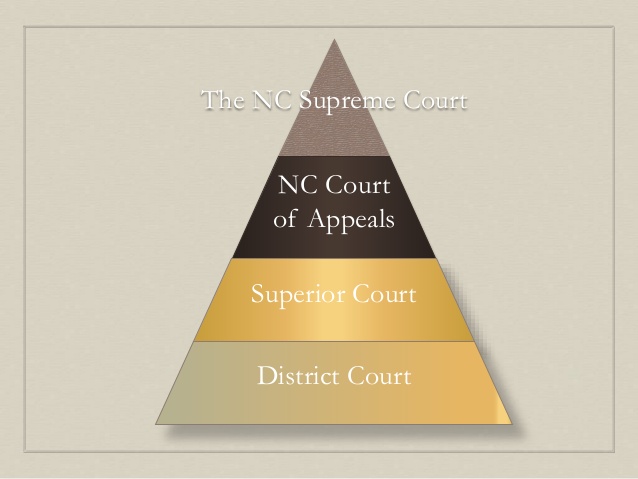 NC Supreme Court
NC Judiciary System
NC Supreme Court
Seven justices serve 8 year term
Power of judicial review (Declare laws unconstitutional
Death Penalty case heard in NC Supreme Court
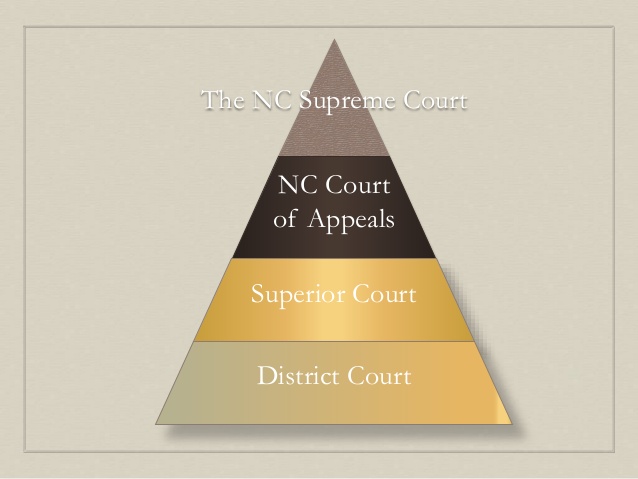 Adjudication of Cases
NC system of courts
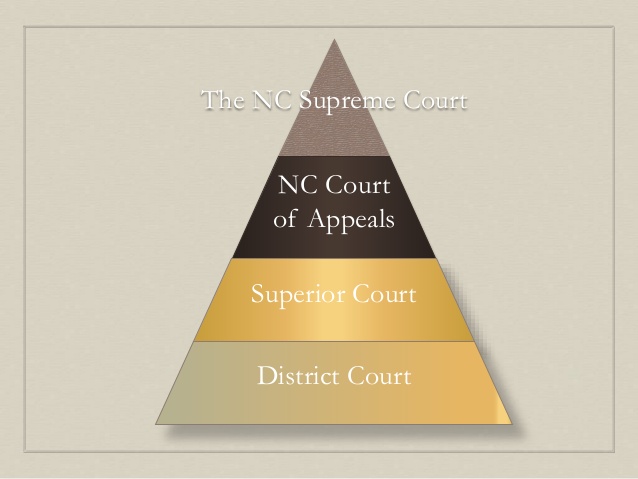 NC Appeals Court
Appellate jurisdiction 
Appeals on NC Constitutional issues & NC regulatory agencies
Superior Courts
Jury trial 
Cases: felonies, civil cases over $10,000, trials for those seeking jury trial for misdemeanors
District Courts
Judges make decisions
Cases: divorce, juvenile law, traffic violations, mental patients’ commitments, & lawsuits under $10,000
It is the Supreme
NC Supreme Court Authority
Death Penalty appeals from NC Superior Court 
Judicial review authority on NC Constitutional Questions
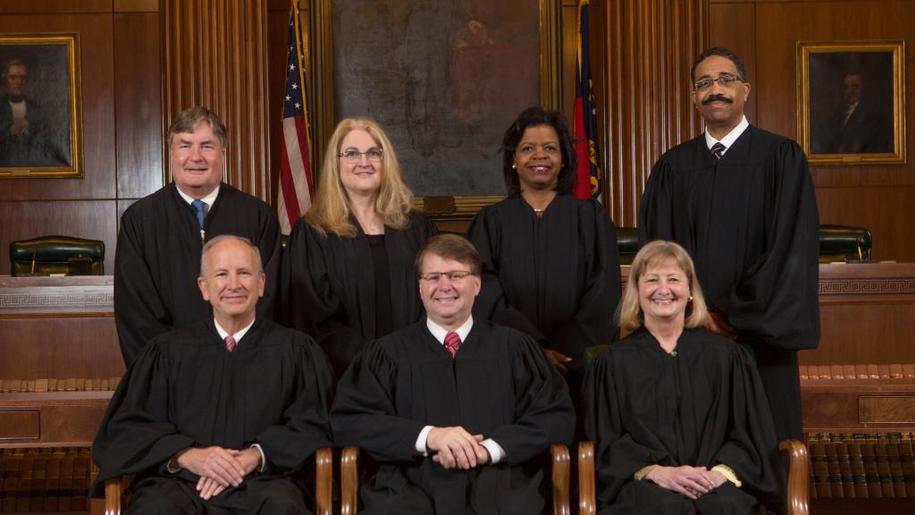 Concurrent jurisdiction 
Questions on U.S. Constitutional rights can be further appealed in federal Appeals Courts & SCOTUS
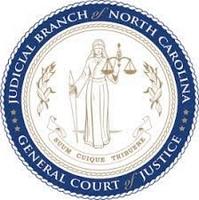 Jurisdictional
Identify which NC Court would hear the following cases
(A) NC Supreme Court, (B) NC Appellate Court, (C) NC District Court, or (D) NC Superior Court
__ 1. Death penalty appeals
__ 2. Divorce 
__ 3. Murder trial 
__ 4. Challenges to NC Constitution 
__ 5. Traffic violations
__ 6. An appeal of a conviction 
__ 7. Lawsuit over $10,000
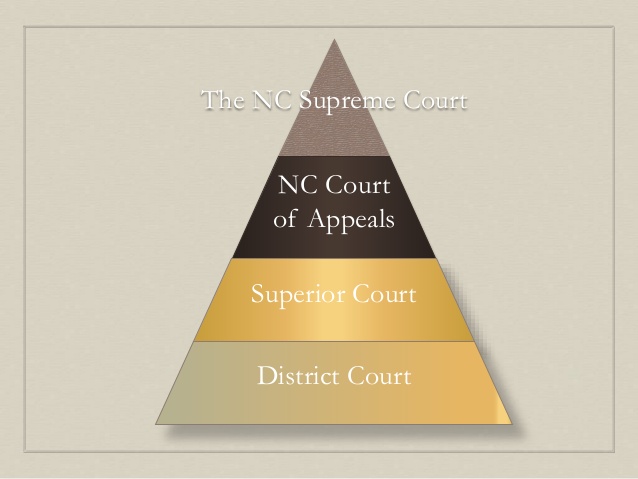 Comparative Government
For your assign branch compare the U.S. Government to the NC Government 
Setup
Requirements
Major job – example (law making, law enforcing, or interpretation of law)
Structure - how it is setup, qualifications, number of members, terms of office 
Powers & responsibilities of the branch of government 
Any limitations set on the branch by their individual constitutions 
Must demonstrate at least two differences
Must demonstrate at least three similarities
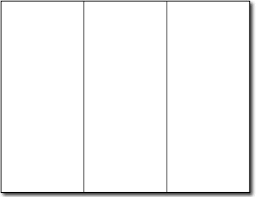 Branch of Government
NC Government
U.S. Government
Judicial Federalism
Federalism – division of power between state and federal government 
Describe TWO ways that federal courts are different than state courts. 
Describe TWO ways that federal and state courts are similar. 
How does this demonstrate the concept of federalism?
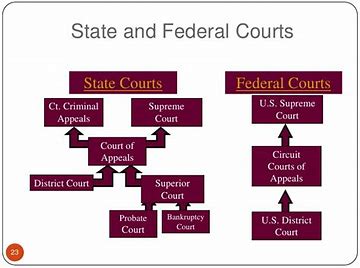 Essential Question: How did the Founding Fathers develop a government that allows for the supremacy of the federal government, but still grant states the ability the authority to governing themselves?
Students can:
Evaluate similarities between the federal and state government as established under constitutional authority
Determine how the powers of state and local government allow them to meet the goals of a society or community
Agenda:
Precedent Review 
City Government 
Local Yocals 
Homework: 
SCOTUS Precedent Quiz – 2/13
Current Events Journal Review – Due 3/21
Local Gov – It Matters
Read “Why Local Government Matters” by Bob Stephens

Explain TWO reasons why that Mayor Bob Stephens argues that local government matters.  
Provide examples that support the TWO major reasons Stephen’s argument
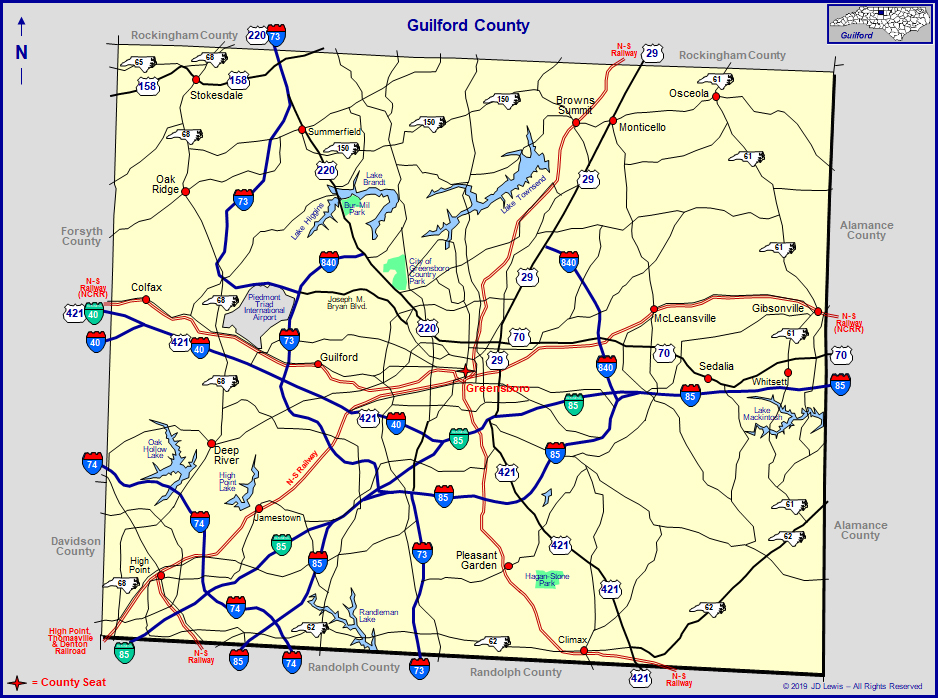 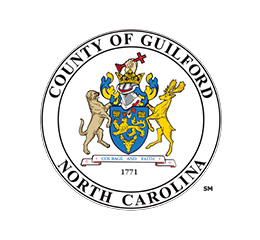 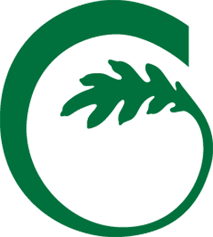 Creation of Local Government
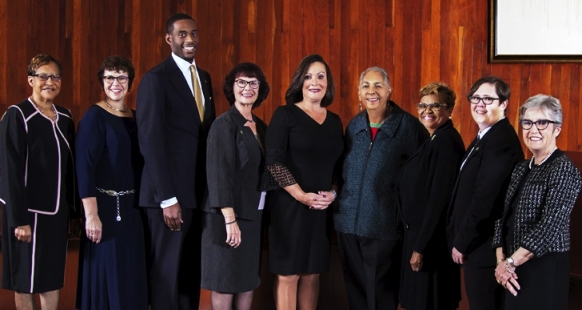 Local government – level closest to the people
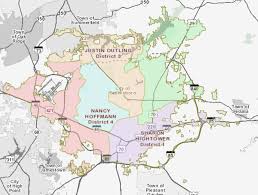 Examples:
Greensboro Mayor & City Council
Guilford County Guilford County Board of Commissioners
Greensboro, City Council Districts
Incorporation: Granted by state government and legally allows a locality (town, city, village, or hamlet) to form a government
City Constitution
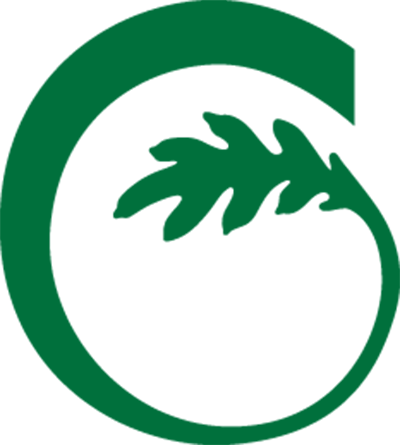 City Charter = local government Constitution
Becoming a City, Village, Hamlet, or Town
State requirements: 
population size, 
residents petitions
application
STATE GOVERNMENT: maintains power over local government (FEDERALISM)
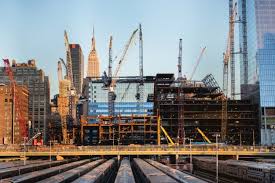 City Charter:
Establishes the structure of city government
SEPARATION OF POWERS
Executive: Mayor
Legislative: City Council
Judiciary: County Courts
Local Government Services
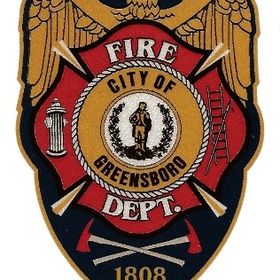 Local government provides services to its residence
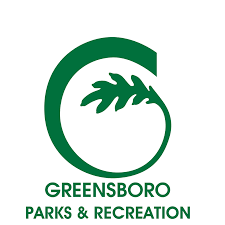 Services
Safety: police, sheriff, & fire
Water, sewer, and sanitation
Health Department
Leisure: Parks & Recreation
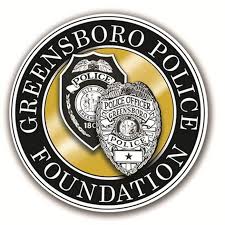 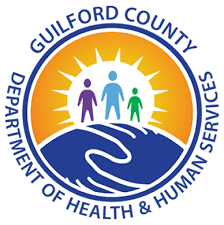 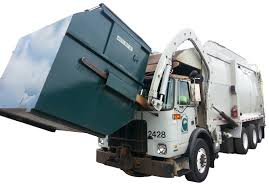 Local Yocals Notebook
Design a digital notebook how state and local government work to perform tasks to meet the needs of the citizens of North Carolina, Guilford County, and Greensboro.
For each slide define and explain information using specific examples 
Add images as visual cues 
Use the links to assist you in researching how state and local government is structured to meet needs of the people
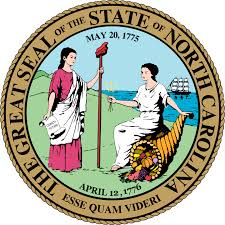 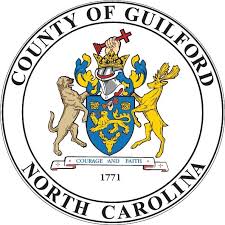 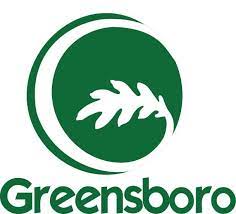 Locally Led
What is the difference between a mayor and governor?
What is the responsibility of the sheriff? Who selects the sheriff? 
What is the difference between a town meeting and city council meeting?
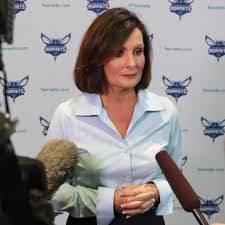 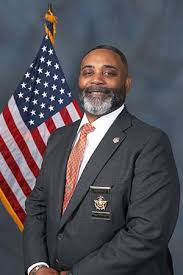 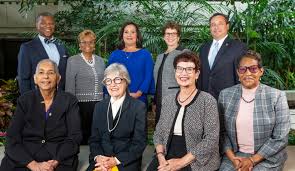 Greensboro City Council
Sheriff Danny Rogers
Mayor Nancy Vaughn
Services provided by local government
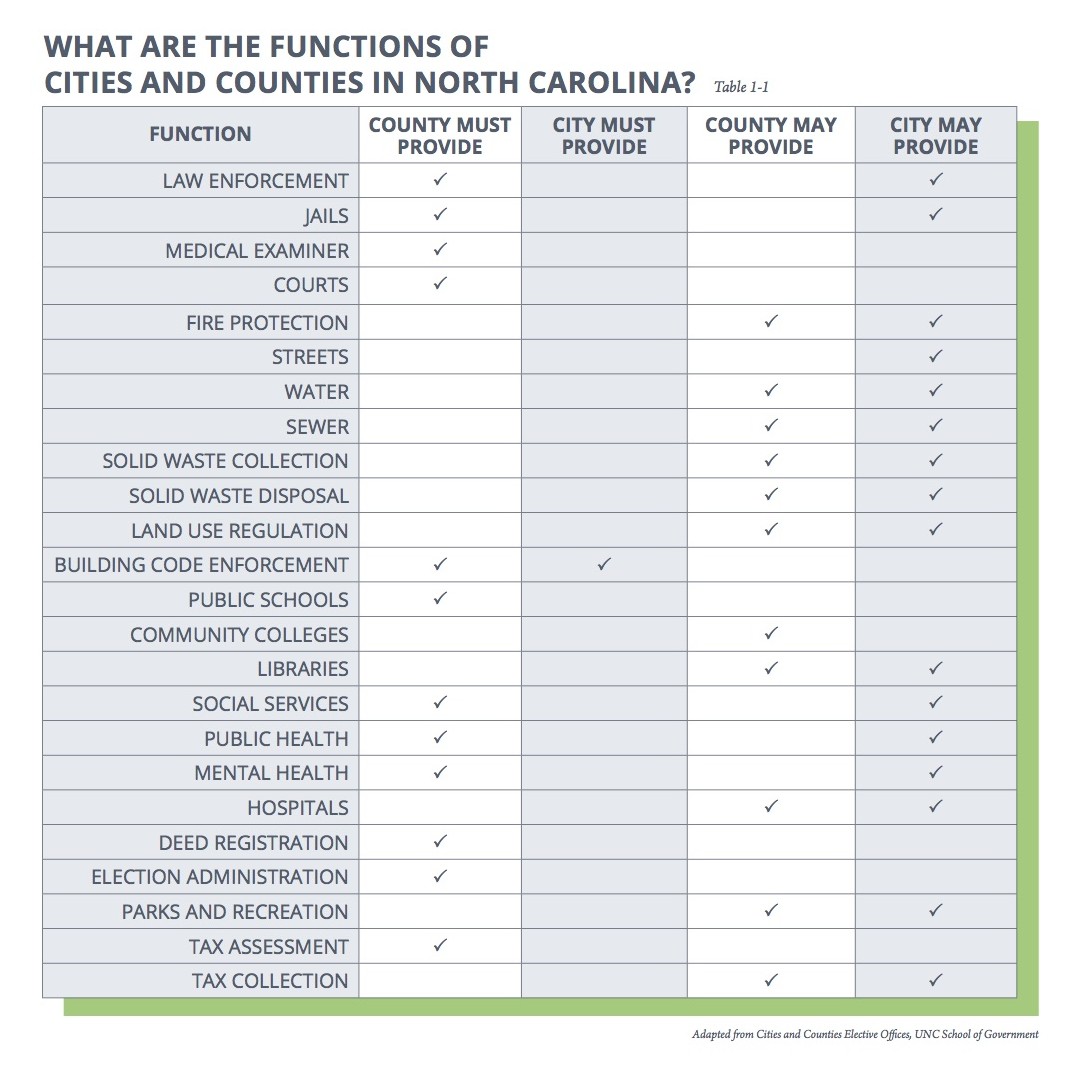 Essential Question: How did the Founding Fathers develop a government that allows for the supremacy of the federal government, but still grant states the ability the authority to governing themselves?
Students can:
Evaluate similarities between the federal and state government as established under constitutional authority
Determine how the powers of state and local government allow them to meet the goals of a society or community
Agenda:
Precedent Review 
SCOTUS Precedent Quiz
Local Yocals 
Homework: 
Current Events Journal Review – Due 3/21
Local Yocals Notebook
Design a digital notebook how state and local government work to perform tasks to meet the needs of the citizens of North Carolina, Guilford County, and Greensboro.
For each slide define and explain information using specific examples 
Add images as visual cues 
Use the links to assist you in researching how state and local government is structured to meet needs of the people
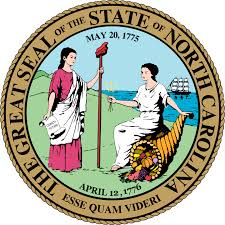 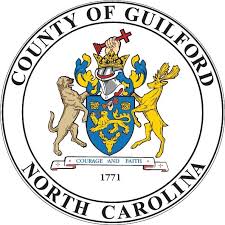 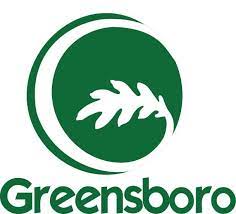 Essential Question: How did the Founding Fathers develop a government that allows for the supremacy of the federal government, but still grant states the ability the authority to governing themselves?
Students can:
Evaluate similarities between the federal and state government as established under constitutional authority
Determine how the powers of state and local government allow them to meet the goals of a society or community
Agenda:
Greensboro Urban Sprawl 
A County Affair 
Getting to know Greensboro
Homework: 
Current Events Journal Review – Due 3/21
State Government Recall
Identify the following as (A) NC General Assembly, (B) NC Governor or (C) NC Judiciary 
___ 1. Bicameral			___ 8. Law interpreter
___ 2. 4 year term limit			___ 9. Speaker of the House, President Pro Tempore
___ 3. Four levels (Supreme, 		___ 10. Can declare laws unconstitutional (Judicial Review)
Appeals, District, & Superior) 			
___ 4. law enforcing 
___ 5. Council of State 
___ 6. lawmaking
___ 7. 30 years old, 5 years U.S. citizen, live in the state 2 years 

11. What two major similarities between the NC government and the U.S. government?
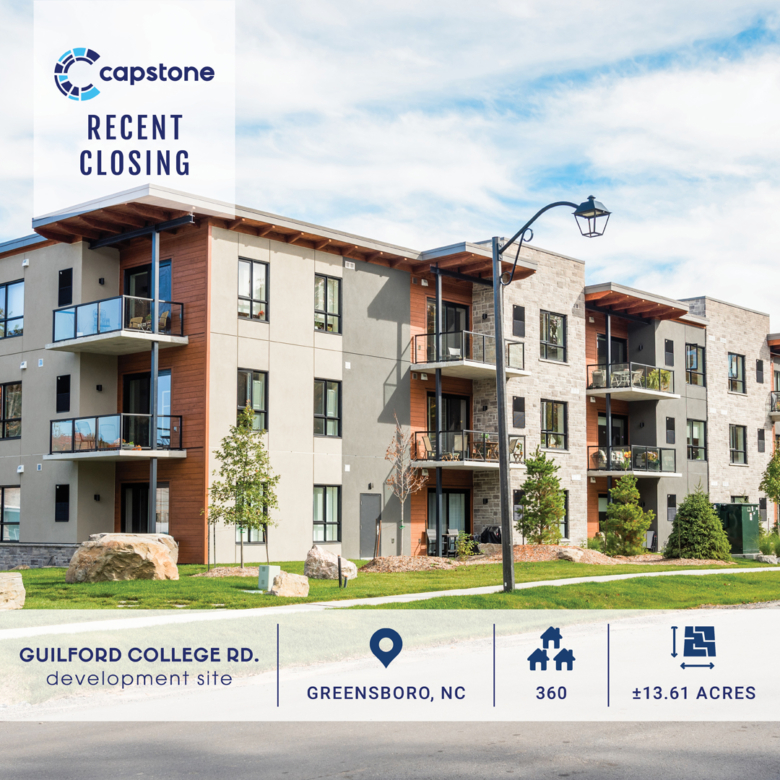 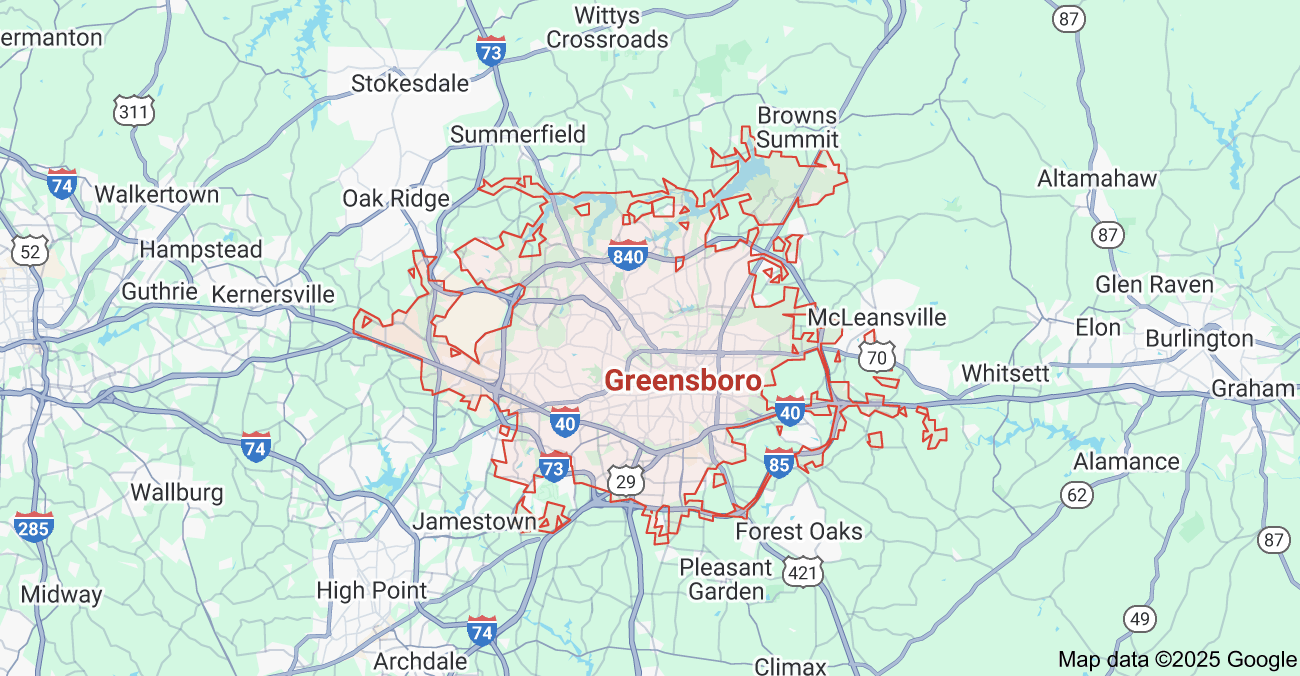 Growing Pains
Greensboro – Dealing with urban sprawl
What are some factors that causing Greensboro to grew rapidly over the next five years?
What are problems that Greensboro’s rapid growth is creating?
What are solutions that Greensboro is considering to meet the growing demands on the city?
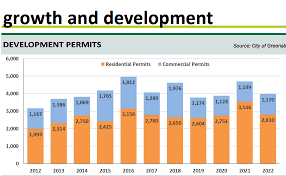 Public Policy Issue Advocacy
Evaluate how people can mobilize when government fails to provide for its citizens
FLINT MICHIGAN WATER CRISIS
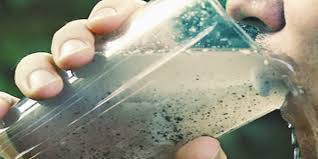 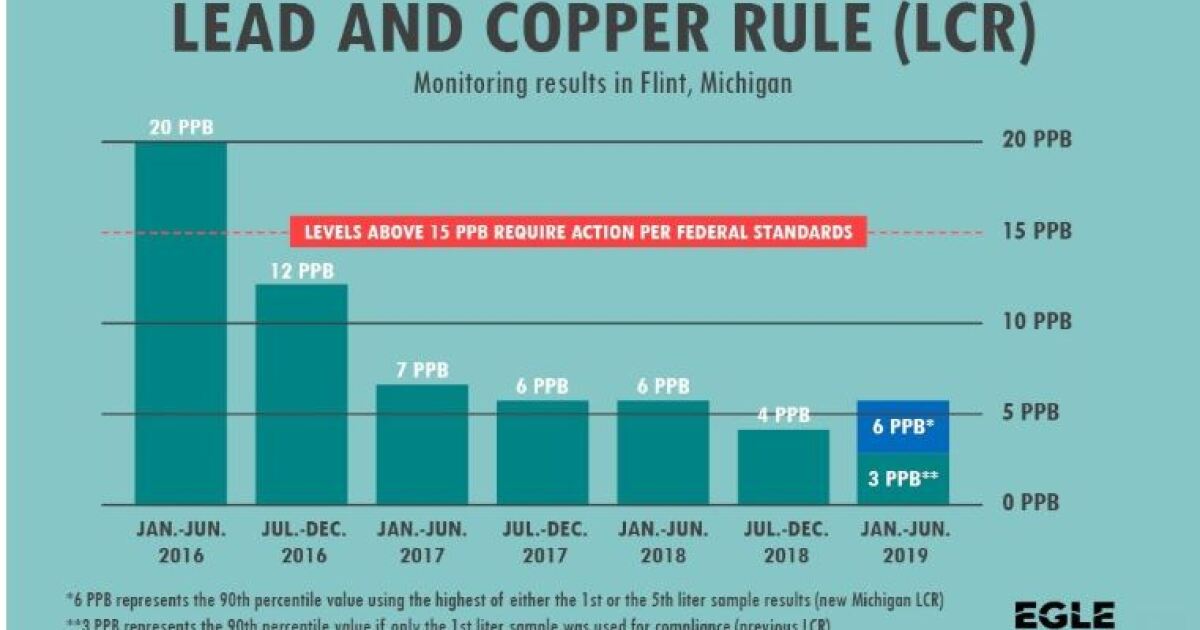 Would you drink this water?
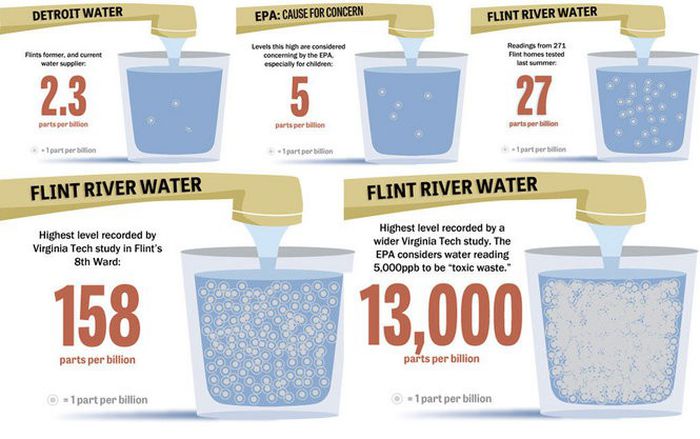 Forms of City Government
Mayor Council Form
Voters: choose government leaders
Pass local ordinances (LAWS)
City Council
Mayor
Pass ZONING laws that control where businesses are located
Creates & passes budget
City Manager: runs the day-to- day operations
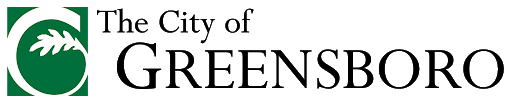 Department Heads
Police Department
Fire Department
Water & Sewer
Sanitation
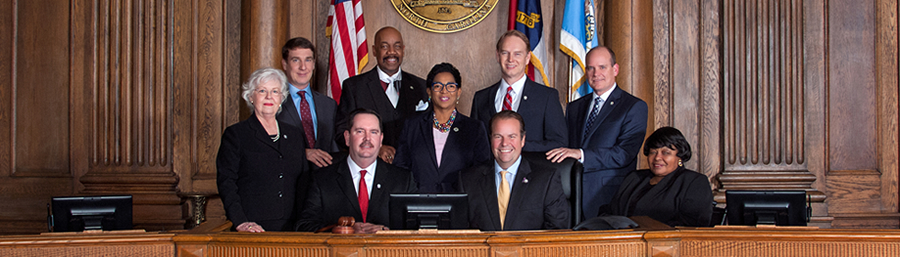 Counties
NC divided into 100
Guilford County Government: Board of Commissioners
Guilford County Board Commissioners
Membership: 9 members
Term: 4 year term
Responsibilities
Budget
Property tax rate
Local ordinances
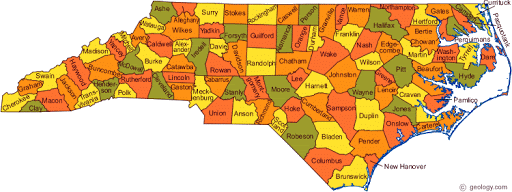 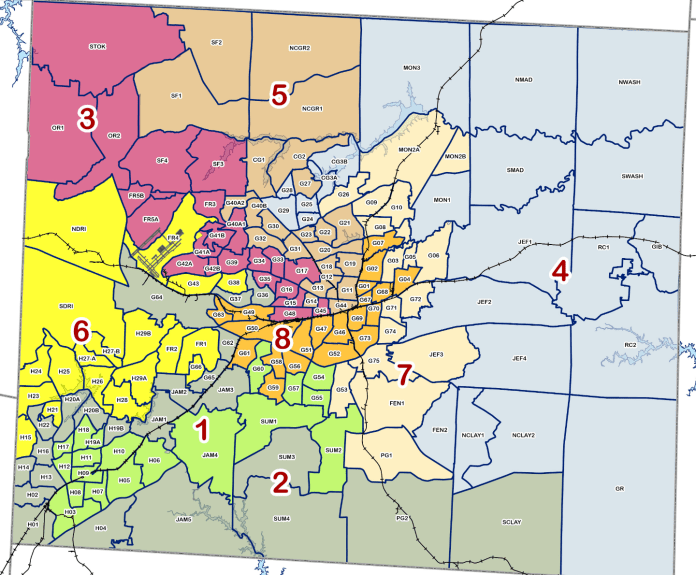 Guilford County Districts
Forms of County Government
County Manager Form
Voters: choose government leaders
Sets property taxes
Guilford County Board of Commissioners
Pass local ordinances (LAWS)
Creates & passes budget
County Manager: runs the day-to- day operations
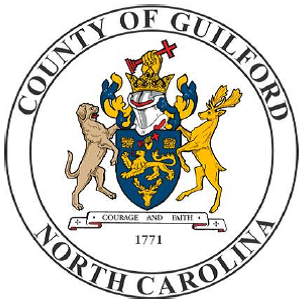 Department Heads
Sheriff Department (elected)
Register of Deeds (elected)
County Clerk 
Animal Control
Public Policy
Public Policy – what government and the people create to respond to an issues
Public Policy Forms:
Laws
Regulations
Court decisions
Mandates
Enforcement rules
Public opinion
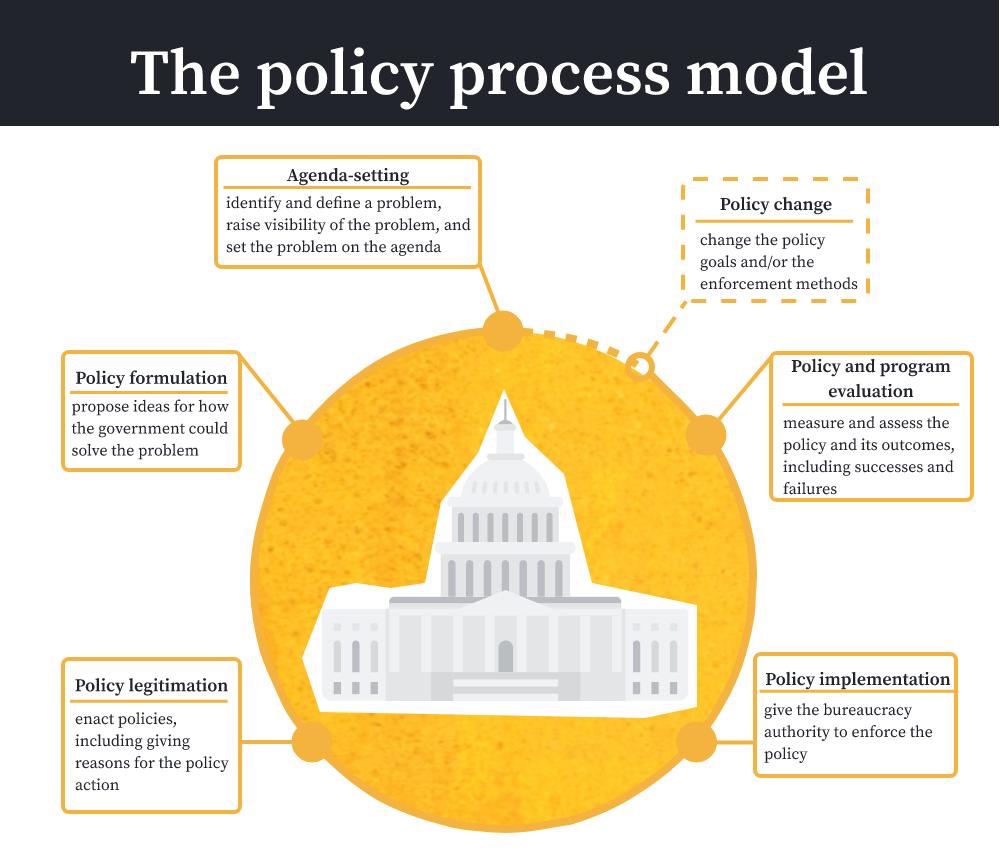 Getting to Know Greensboro
Investigate the development of Greensboro
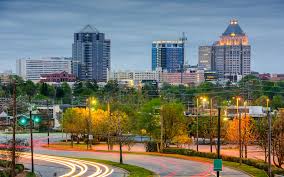 Use census factfinder:
Demographic information 
Explore how various commissions and agencies assist in developing our city 
Analyze the strategic plan for Greensboro
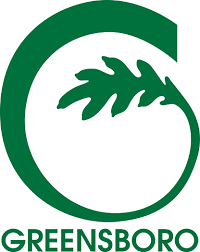 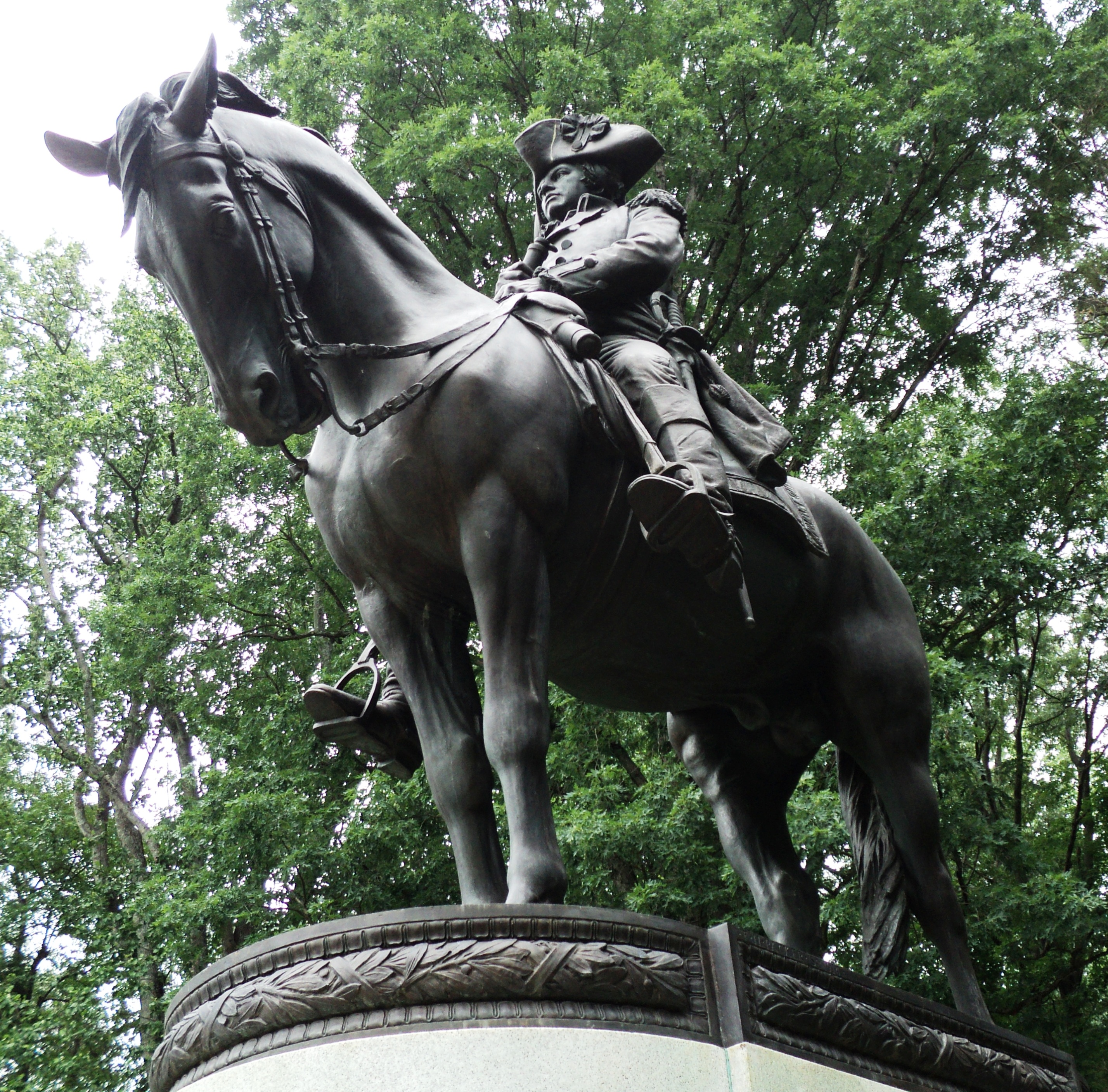 State and National Comparative Race
Rules
Put away all cell phones, ear buds
Form a group of three – You will need one sheet to write your answers on
Put all three teammates names and your assigned number at the top of the paper
Number paper 1 -15 skipping one line in between each number
Each team will send a representative to the table to receive a question 
The team will answer the question at the proper number (example question 6 should correspond to answer 6.
The team will rep. will bring the teams answer sheet & question back to the table to be check
If the answer is correct the team will receive the next question, if incorrect the question will be sent back to try again
Get all 15 questions correct to receive a 100
Essential Question: How did the Founding Fathers develop a government that allows for the supremacy of the federal government, but still grant states the ability the authority to governing themselves?
Students can:
Evaluate similarities between the federal and state government as established under constitutional authority
Determine how the powers of state and local government allow them to meet the goals of a society or community
Agenda:
Paying for Public Goods
Building a Federal Budget
Fiscal Ship 
Homework: 
Current Events Journal Review – Due 3/21
Paying for Public Goods
Public Goods in the American Economy- Who would rather pay for them?
-  Highways		- National Defense		- Police & Fire Protection 
 -  Public Schools	- Bank Regulations		- Job Training Programs
 -  Libraries 		- Air Traffic Controllers	- School Lunches
 -  Scientific Research
????
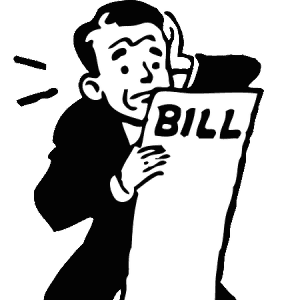 Individuals based on use
Government through tax dollars
Identify each expenditure as (F) Federal, (S) State, or (L) Local government
Building a Budget
The power to TAX & SPEND (Power of the Purse) – Concurrent Power (shared power between national, state, and local government)
The Congress shall have Power To lay and collect Taxes, Duties, Imposts and Excises, to pay the Debts and provide for the common Defence and general Welfare of the United States; but all Duties, Imposts and Excises shall be uniform throughout the United States; . . .
- Article I, Section 8, U.S. Constitution
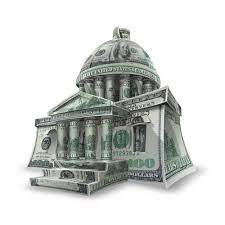 Congress determines the budget for the United States with the assistance of the President (National Government)
All Tax & Appropriation Bills start in the House of Representatives (Taxation with Representation)
Where do those tax dollars go?
Dividing up your tax dollars
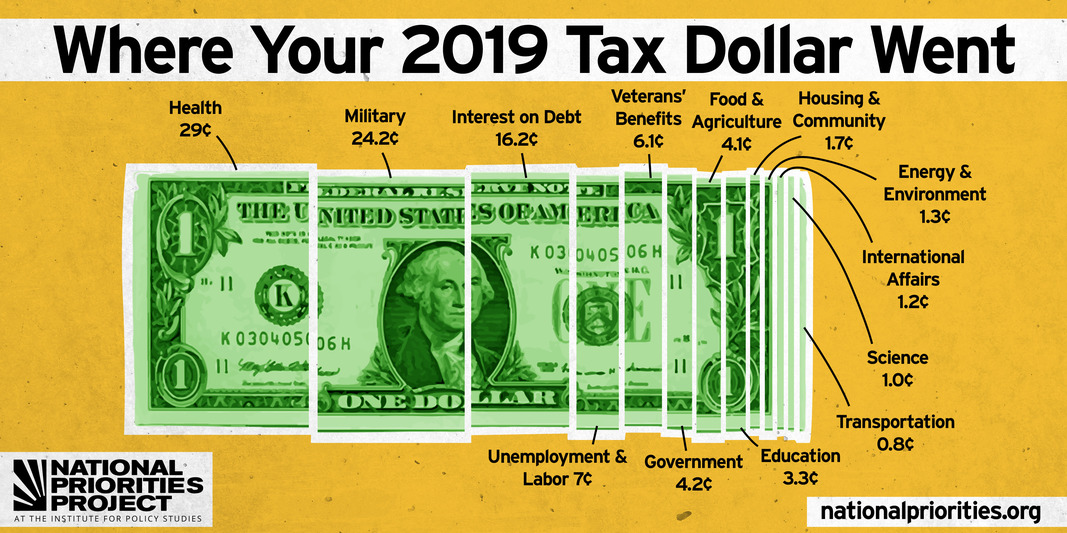 Two Types of Expenditures (expenses)
Mandatory Expenditures (Government has to spend)
Entitlements (Social Security & Medicare)
Veterans Benefits 
Unemployment
Discretionary Expenditures (Government choose what to spend $$$ on)
Military
Environmental Protections
Education
Trend in spending
Balancing Budget: Revenues = Expenditures
What is the issue with the trend illustrated in the graph below?
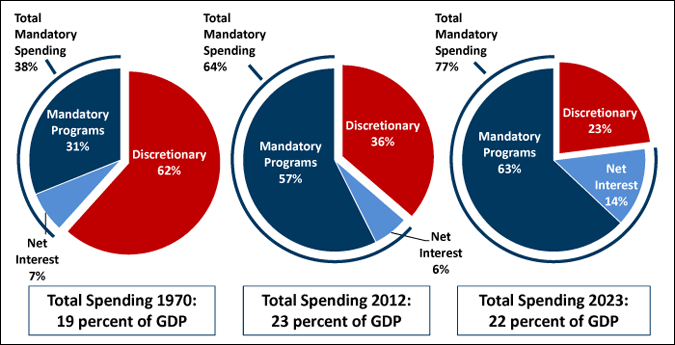 Budget Deficit: Expenditures are greater than Revenue = DEBT
Budget Surplus:  Revenues are greater than Expenditures
FISCAL SHIP
Evaluate how public policy choices impact the federal government’s ability to manage the budget for the U.S. Government
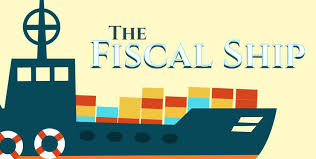 FISCAL SHIP GAME
Select policy goals
Adjust taxes and spending (Congress’ POWER OF THE PURSE)
CAN YOU BALANCE THE BUDGET
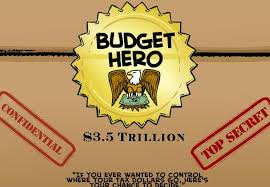 Essential Question: How did the Founding Fathers develop a government that allows for the supremacy of the federal government, but still grant states the ability the authority to governing themselves?
Students can:
Evaluate similarities between the federal and state government as established under constitutional authority
Determine how the powers of state and local government allow them to meet the goals of a society or community
Agenda:
Paying for Public Goods
Budgeting for Government Public Policies 
County Government Works 
Homework: 
Current Events Journal Review – Due 3/21
U.S. Market Economy
Market Economy: an economy system in which production and price of goods is determine by competition and privately owned business. (Government has a limited role)
Market Economy
SUPPLY: the amount of goods & services available
PRICE: the cost of a good or service
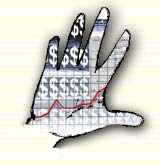 DEMAND: how much goods & services consumers want
COMPETITION: the number of businesses in a market for a good or service
The Invisible Hand
Government in Market Economy
Purpose of Government in our Market Economy
Correct Externality (unintended side effects)
Provide Public Goods & Services
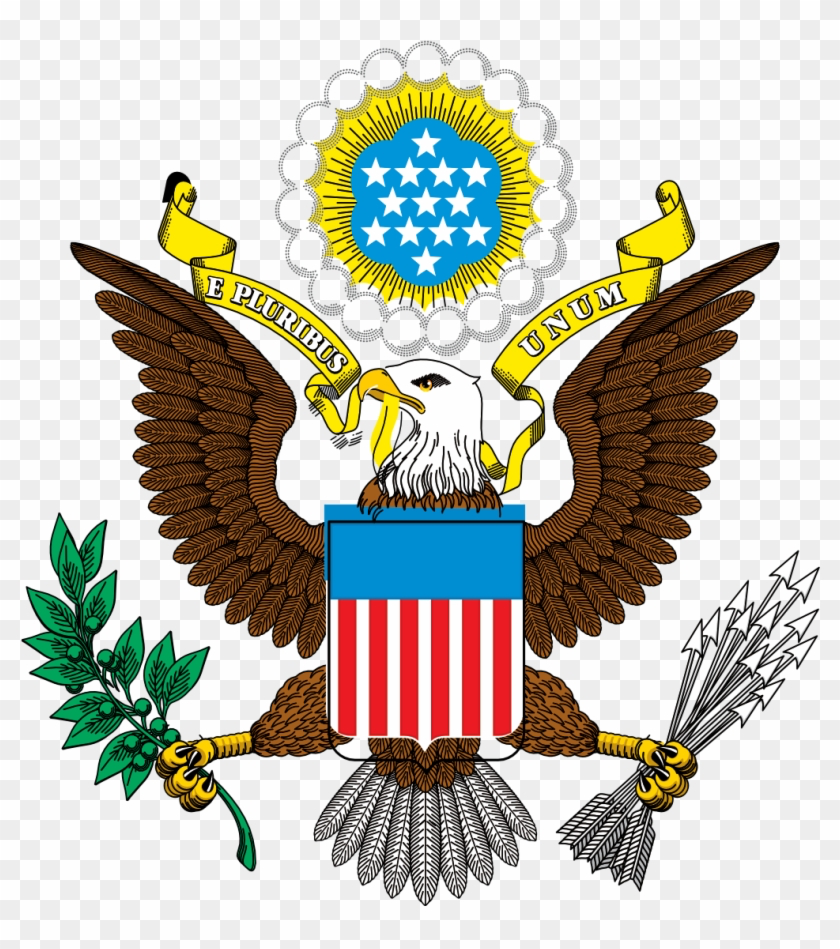 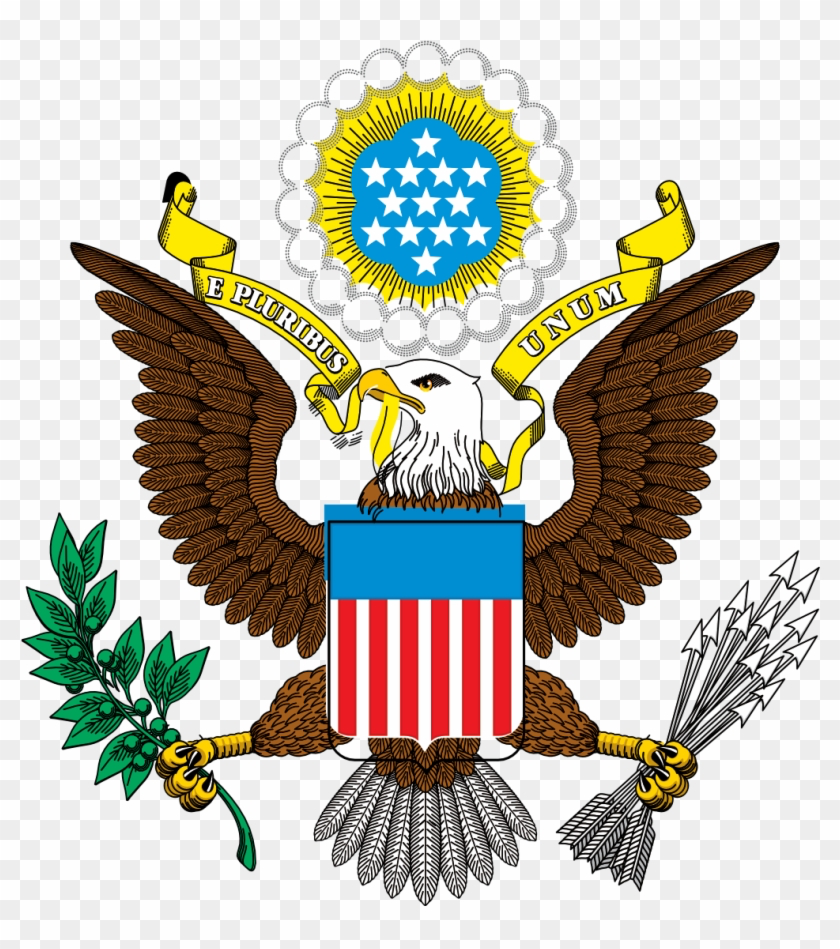 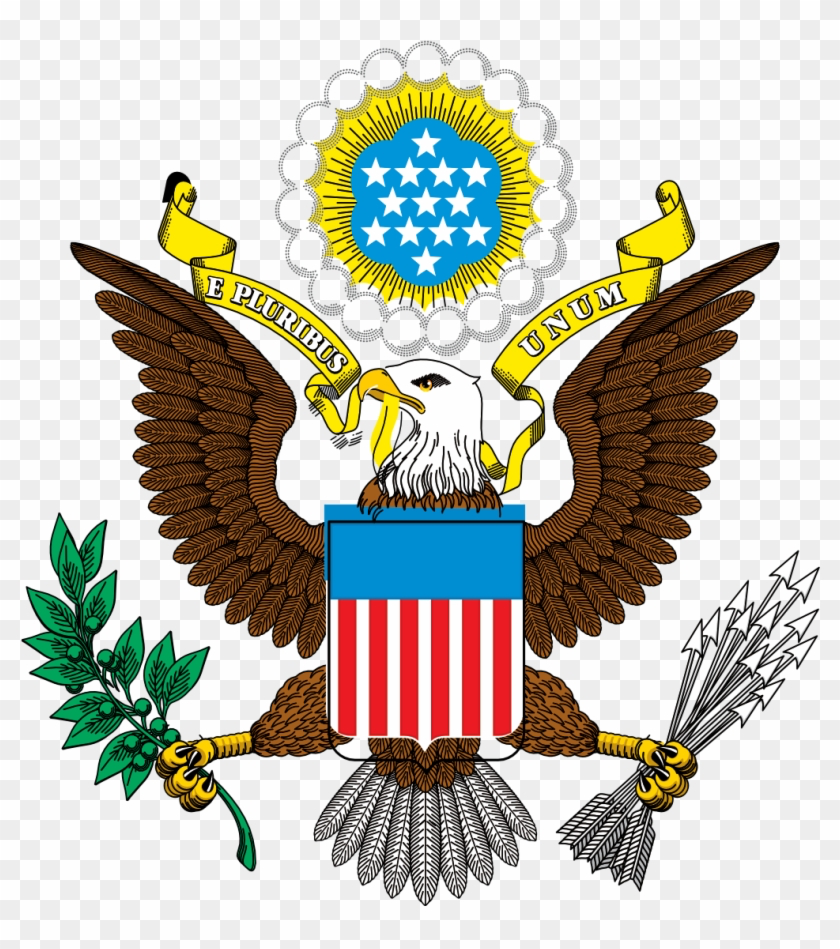 Maintain Competition
Stabilize the economy
Maintain Legal & Social Framework
Provide assistance in times of need
Government
Types of Taxation
Three Types of Taxes
Progressive Tax: the more you earn the more you pay (income tax)
Regressive Tax: the less you earn the more you pay (sales tax)
Proportional Tax (Flat Tax): a set percentage of value (property tax)
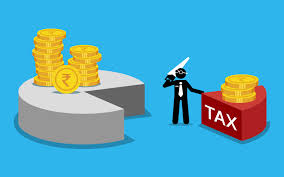 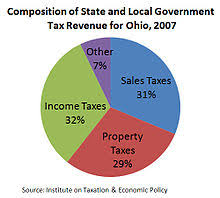 National Government Tax & Spending
Revenue 					Expenditure
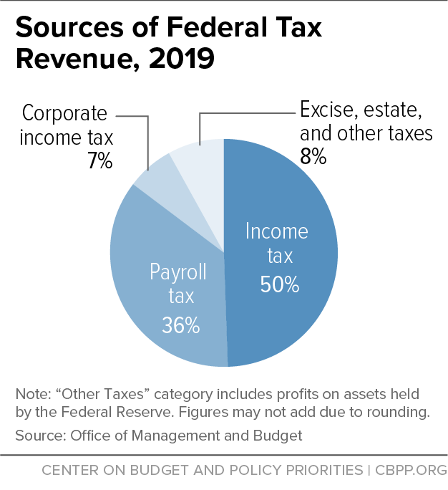 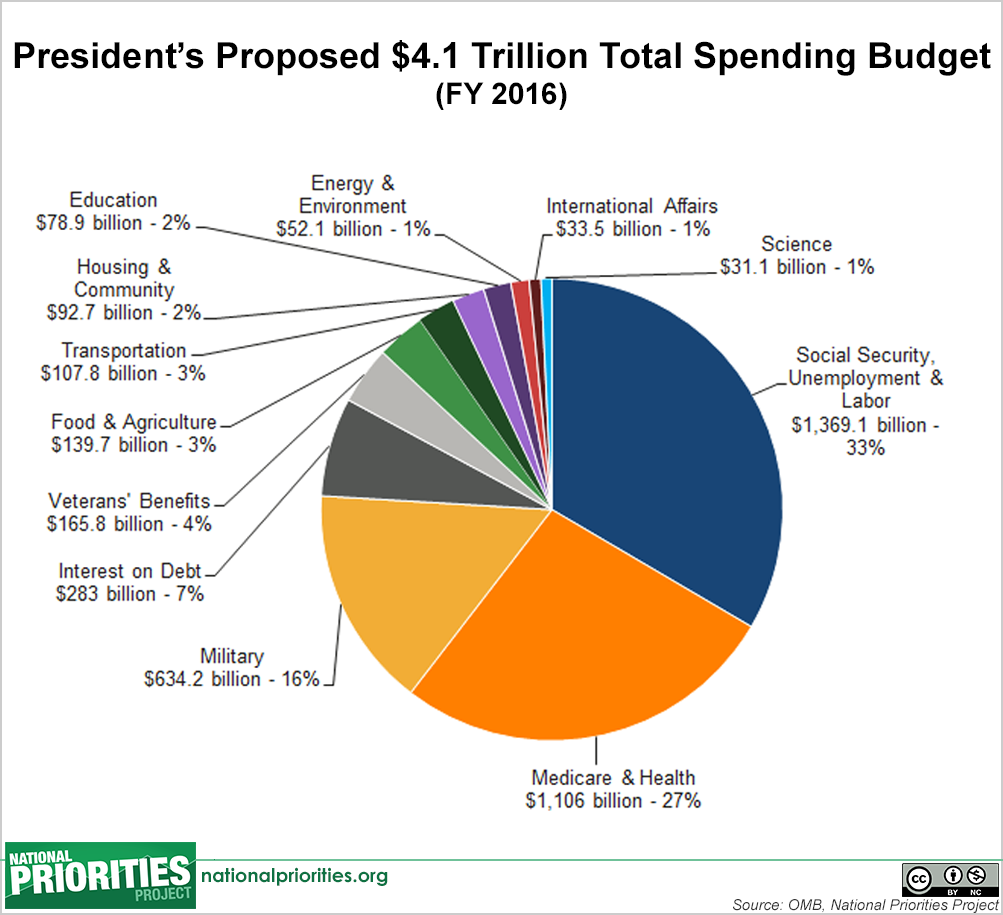 Military/National Defense
Entitlements: Medicare/Social Security
Debt & interest payments 
Highways (construction & repairs)
Foreign aid 
Scientific Research (NASA)
Income tax (personal & corporate)
Payroll tax (social security)
Capital gains tax
Estate tax
Licenses & fees
State Government Tax & Spending
Revenue 					Expenditure
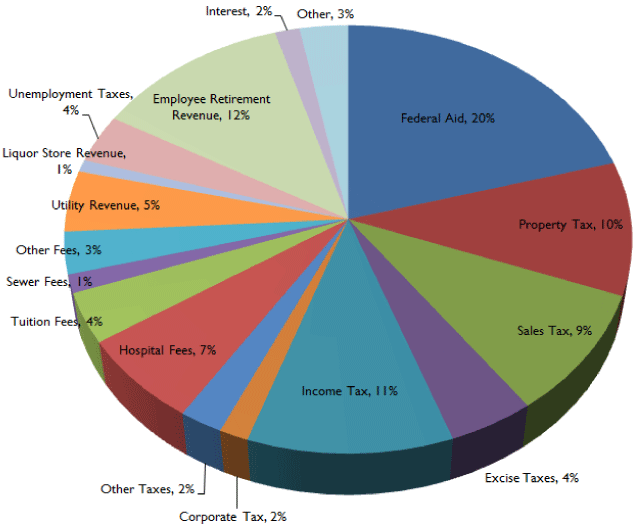 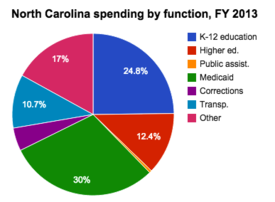 Income tax (personal & corporate)
Sales tax
Excise tax – gas, cigarettes, and alcohol
Intergovernmental Revenues ($ from the federal government)
Lottery 
Licenses & fees
Education
Highways and roads 
Prisons
Healthcare (Medicaid)
Public Assistance
County Government at Work
Go to Icivics – play the game County Works
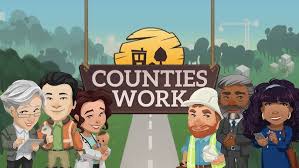 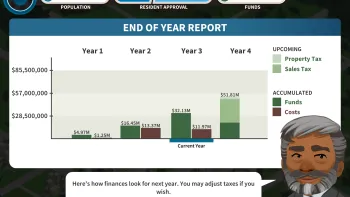 Simulate the role of local government in dealing with managing resources, budgeting funds, and meeting the needs of citizens 
Complete the pre-test, post-test, and post an image of your certificate of completion.
Essential Question: How did the Founding Fathers develop a government that allows for the supremacy of the federal government, but still grant states the ability the authority to governing themselves?
Students can:
Evaluate similarities between the federal and state government as established under constitutional authority
Determine how the powers of state and local government allow them to meet the goals of a society or community
Agenda:
Reading the Economic Tea Leaves
Fiscal Response by Government 
Stimulating the Economy
Homework: 
Current Events Journal Review – Due 3/21
ECONOMIC knowledge
How can government respond to issues within the U.S. economy?
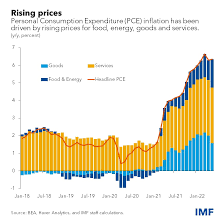 Economic Knowledge
Measuring Economic Performance
Business Cycle – Illustration of U.S. economic performance
Unemployment rate
Gross Domestic Product (GDP) – production rate
Stock Market 
Sales of big-ticket items (houses, cars, etc.)
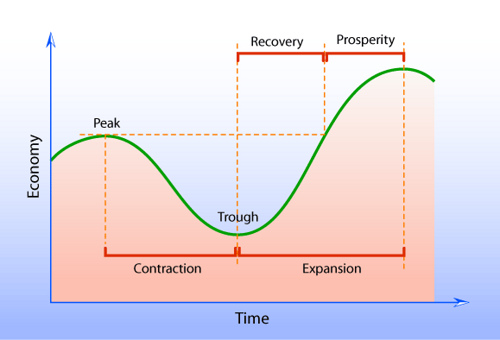 How does the government and economist determine how the U.S. market economy is performing? What would they look at to tell them? 
Why is reading the performance of the U.S. market economy important knowledge for the federal government?
Let’s Get FISCAL
FISCAL POLICY: federal government stimulus of the economy using its power of taxation and spending (Power of the Purse)
Clause 1. The Congress shall have Power To lay and collect Taxes, Duties, Imposts and Excises, to pay the Debts and provide for the common Defence and general Welfare of the United States; but all Duties, Imposts and Excises shall be uniform throughout the United States; 
	- Article I, Section 8, U.S. Constitution
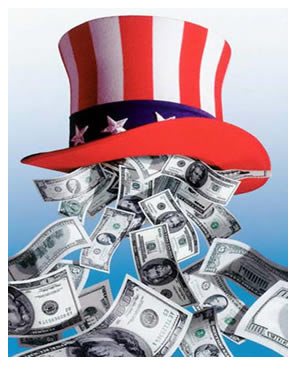 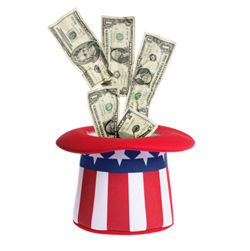 Government Spending (TARP FUNDS, PORKBARREL PROJECTS)
Taxation (INCOME TAX, PAYROLL TAX, CAPITAL GAINS TAX)
Measuring Economic Performance
Business Cycle – Illustration of U.S. economic performance
What should the government do with taxation and government spending to create jobs?
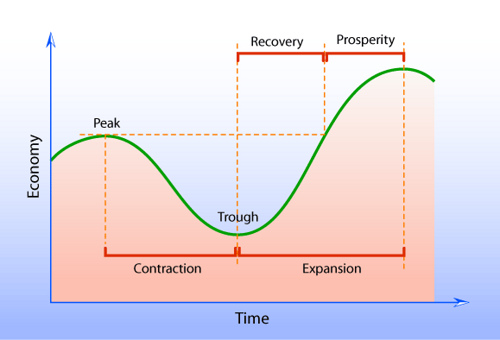 Create jobs and allow Americans to earn $$$$$$
U.S. Economy Declining - Contraction
GOV wants GROWTH
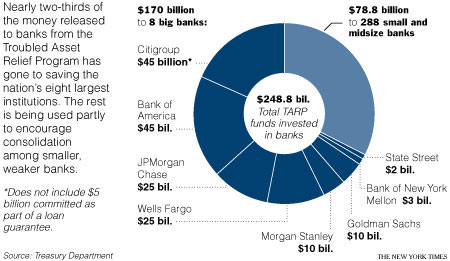 EXPANSIONARY FISCAL POLICY
Tax cuts or rebates to give Americans more money
Increase government spending to provide jobs
TARP STIMULUS – Troubled Asset Relief Program 2009
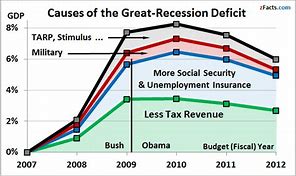 The Economic Growth and Tax Relief Reconciliation Act of 2001
Danger! Will Robinson
U.S. Debt = $32 Trillion
EXPANSIONARY FISCAL POLICY = Deficit Spending (DEBT)
Measuring Economic Performance
Business Cycle – Illustration of U.S. economic performance
How can the government use the FISCAL Policy to stop inflation?
Why will Congress not enact a contractionary fiscal policy?
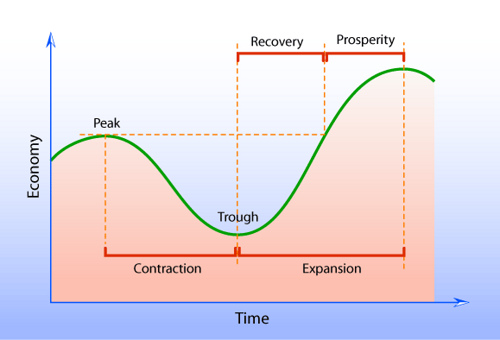 U.S. Economy Growing - Expansion
Inflation: prices are rising faster than people’s income
GOV Coming Down on the Economy
CONTRACTIONARY FISCAL POLICY
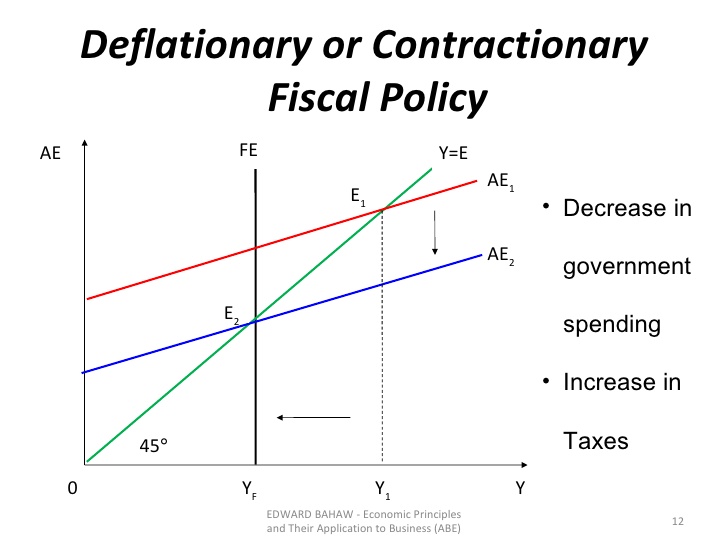 Raising taxes to take $$ out of the economy
Decrease government spending to remove money from the economy
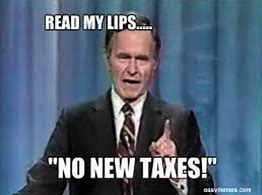 Elected politicians decided fiscal policy (Raising TAXES angers the electorate)
Lawmaking process is slow, which slows response to economic decline
Essential Question: How did the Founding Fathers develop a government that allows for the supremacy of the federal government, but still grant states the ability the authority to governing themselves?
Students can:
Evaluate similarities between the federal and state government as established under constitutional authority
Determine how the powers of state and local government allow them to meet the goals of a society or community
Agenda:
A Fiscal Test 
Urban Sprawl  
Stimulating the Economy
Homework: 
Current Events Journal Review – Due 3/21
Unit IV State & Local Government Test – Mon. 3/3
A Fiscal Test
Complete the following FISCAL POLICY Scenario






Identify whether the economy is contracting or expanding:
What Fiscal policy should the U.S. government run?
What adjustments to the fiscal policy should be made by a Congressional stimulus program?
SCENARIO #2: Investment in capital equipment, including computers, networks, and equipment used to manufacture consumer goods, continues to decline. This has caused REAL GDP to decline for fourth straight quarter.  Lower corporate profits and an uncertain business outlook have contributed to a sharp decline in the stock market and are expected to reduce spending on high-tech equipment this year and next. In addition, slower economic growth for our major trading partners is expected to limit demand for U.S. exports over the next year.
Sprawl
Urban Sprawl: uncontrollable expansion of cities and towns into rural areas
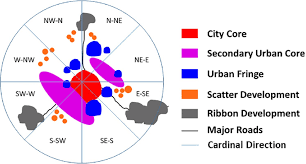 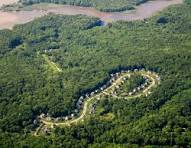 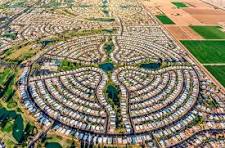 State and local governments have to build a response plan 
Issues: managing scarce resources, dealing with externality, and building infrastructure (roads, bridges, etc.) 
Strains budget – cost improve services for the growing public
Federalism
Federal government intergovernmental spending (Congress power of the purse)
Federal government intergovernmental revenues
Project grants (specific use)
Formula grants (formula controls use of $$) 
Block grants (broad use)
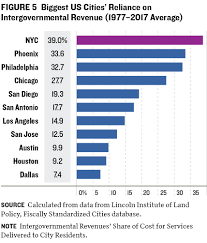 Mandates: government rules for using federal money
Ex. Doing an environmental impact study or following civil rights practices in hiring
Can cost states and local government money
Sprawl Impact
Urban growth – increases tax base and provides new opportunities citizens
Negative Impact of Urban Sprawl 
Traffic congestion 
Environmental damage (more pollution & loss of natural habitats)
Less land for agriculture (food production decreases)
Social & economic disparities (fragmented communities)
Strain on public services 
Loss of community cohesion
The air is so smoggy
There is too much traffic
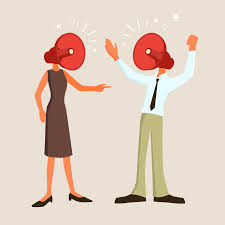 Responding to Sprawl
Sustainability plan: city & local government strategies for managing sprawl and achieving long term goals 
Balancing taxes and government spending 
Responding quickly to issues 
Managing scarce resources
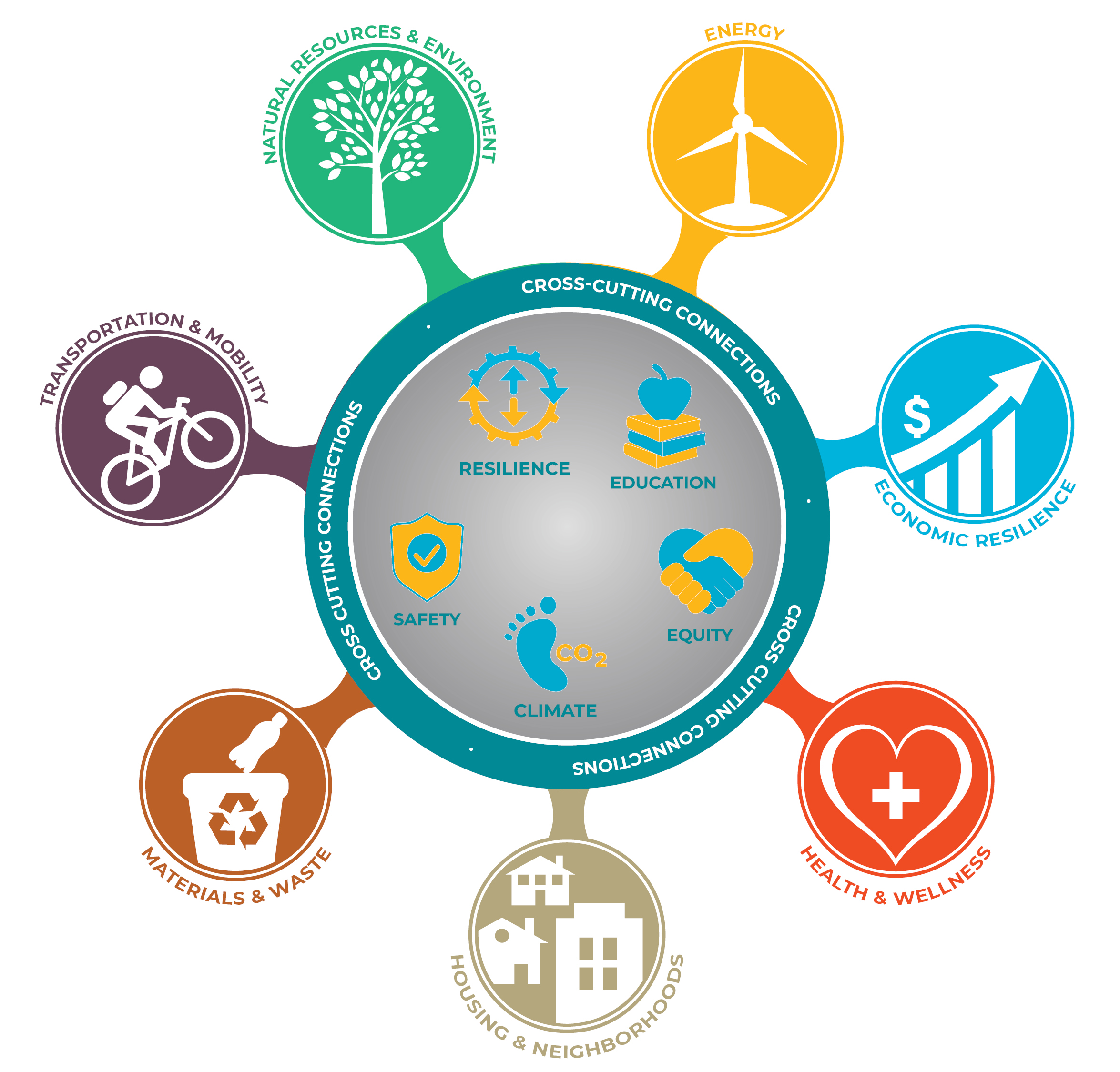 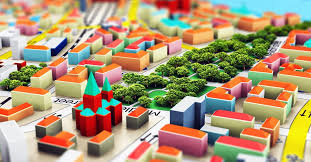 Zoning ordinances: laws that regulate land use and control development (residential, industrial, commercial)
Pennsyltucky – a growing community
Developing Urban Sprawl Presentation
Pennslytucky – A growing community responding to urban sprawl 
Read the 6 handouts as a group
On a piece of paper identify the following
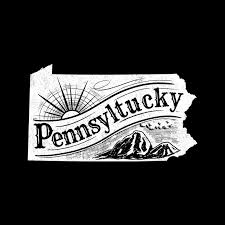 Identify their group’s stance on development and growth (use your group assignment to help with this)
Define your groups stance 
Formulate a group recommendation that commissioners might consider
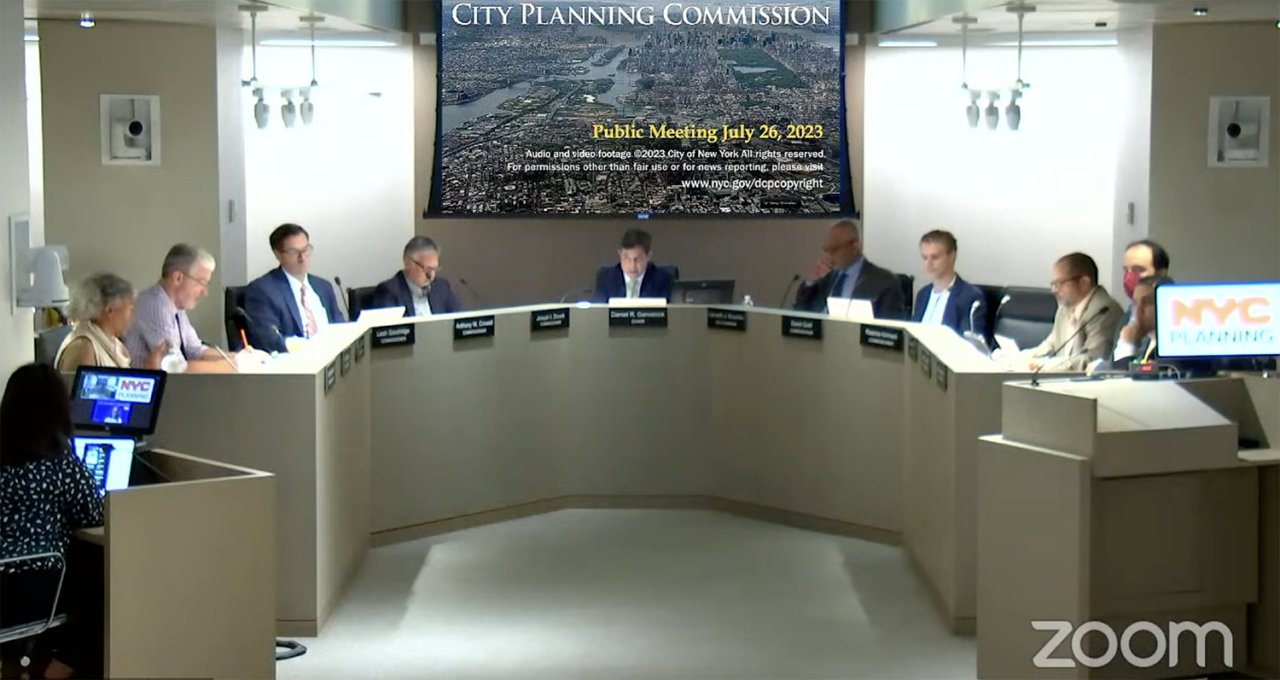 NC Standard:
CL.C&G.2.1 Compare how national, state, and local governments maintain order, security, and protect individual rights.
CL.C&G.2.2 Explain how the principle of federalism impacts the actions of state and local government.
Essential Question: How did the Founding Fathers develop a government that allows for the supremacy of the federal government, but still granting states the ability the authority to governing themselves?
Students can:
Evaluate similarities between the federal and state government as established under constitutional authority
Determine how the powers of state and local government allow them to meet the goals of a society or community
Agenda:
The Fed’s Power 
Federal Reserve Regulator
We Built this City
Homework: 
We Built This City due 1/18/23
Unit IV Test 1/19/23
NC Standard:
CL.C&G.2.1 Compare how national, state, and local governments maintain order, security, and protect individual rights.
CL.C&G.2.2 Explain how the principle of federalism impacts the actions of state and local government.
Essential Question: How did the Founding Fathers develop a government that allows for the supremacy of the federal government, but still granting states the ability the authority to governing themselves?
Students can:
Evaluate similarities between the federal and state government as established under constitutional authority
Determine how the powers of state and local government allow them to meet the goals of a society or community
Agenda:
The Fed’s Power 
Federal Reserve Regulator
We Built this City
Homework: 
We Built This City due 1/18/23
Unit IV Test 1/19/23
Current events journals due 1/21/23
Getting into the economy
Federal Reserve: a government agency that provides price stabilization and oversight in dealing with banking
Created in 1913:
Establish to deal with economic panics of the 1800s
Created 12 Reserve Banks & Board of Governors
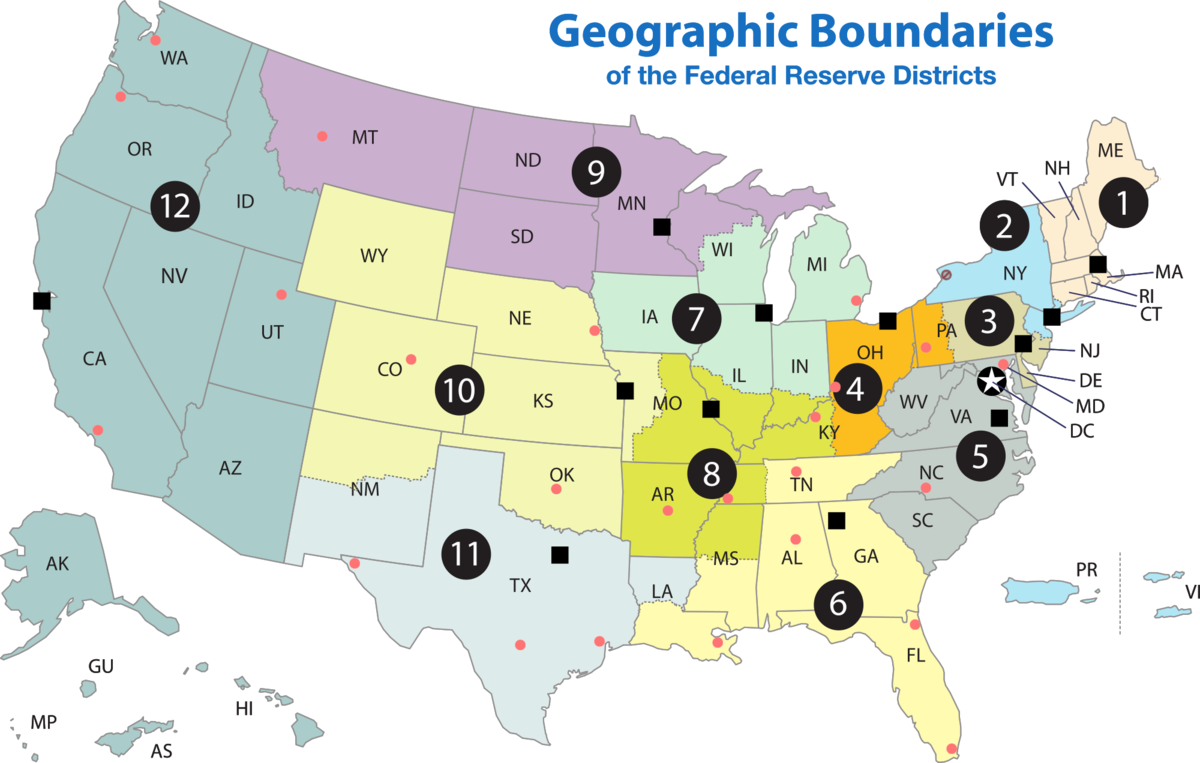 Chicago Federal Reserve Bank Link
Independent Agency: reports to Congress instead of the President
Fed Functions
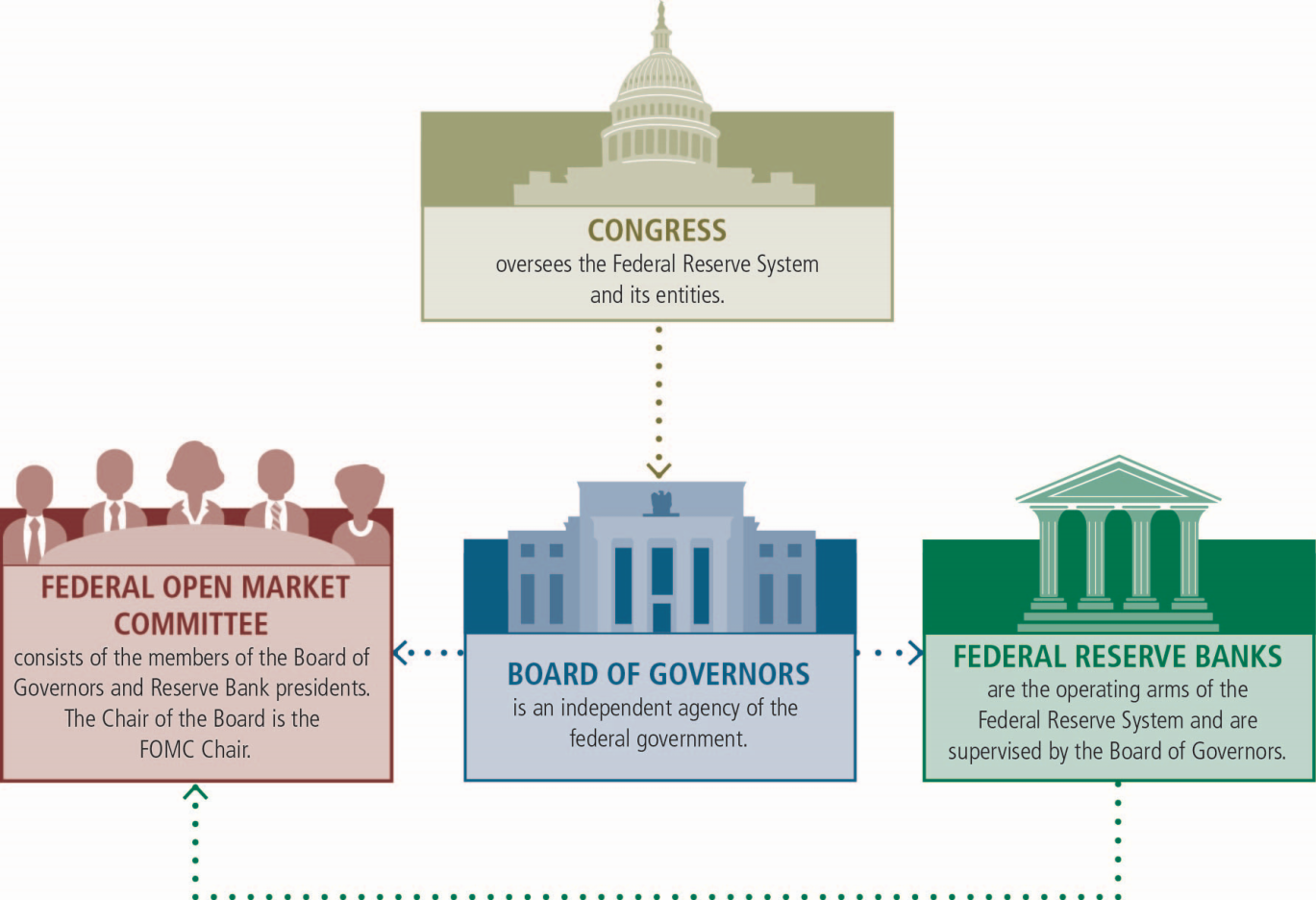 Federal Reserve Functions:
Regulate & Supervise financial institutions
Operating the nation’s payment system
Establish and implement the monetary policy
Create A City
Develop a brochure that sells your ideal city to the public at large
Inside Middle
Laws of your Community
Write a statement that expresses a vision of your town – what do they wish to achieve 
List three laws that will help your town achieve your vision statement 
Images of happy people and actions in your community
Statistics of how your community is achieving those goals 
Ex. Criminal rate, Employment rate, school ratings
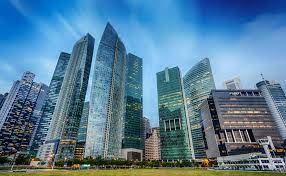 NC Standard:
CL.C&G.2.1 Compare how national, state, and local governments maintain order, security, and protect individual rights.
CL.C&G.2.2 Explain how the principle of federalism impacts the actions of state and local government.
Essential Question: How did the Founding Fathers develop a government that allows for the supremacy of the federal government, but still granting states the ability the authority to governing themselves?
Students can:
Evaluate similarities between the federal and state government as established under constitutional authority
Determine how the powers of state and local government allow them to meet the goals of a society or community
Agenda:
Federal Reserve Recall 
Monetary adjustments 
We Built this City
Homework: 
We Built This City due 1/18/23
Unit IV Test 1/19/23
Federal Funds Rate 1955-2015
NC Standard:
CL.C&G.2.1 Compare how national, state, and local governments maintain order, security, and protect individual rights.
CL.C&G.2.2 Explain how the principle of federalism impacts the actions of state and local government.
Essential Question: How did the Founding Fathers develop a government that allows for the supremacy of the federal government, but still granting states the ability the authority to governing themselves?
Students can:
Evaluate similarities between the federal and state government as established under constitutional authority
Determine how the powers of state and local government allow them to meet the goals of a society or community
Agenda:
Federal Reserve Recall 
Monetary adjustments 
We Built this City
Homework: 
We Built This City due 1/18/23
Unit IV Test 1/19/23
NC Standard:
CL.C&G.2.1 Compare how national, state, and local governments maintain order, security, and protect individual rights.
CL.C&G.2.2 Explain how the principle of federalism impacts the actions of state and local government.
Essential Question: How did the Founding Fathers develop a government that allows for the supremacy of the federal government, but still granting states the ability the authority to governing themselves?
Students can:
Evaluate similarities between the federal and state government as established under constitutional authority
Determine how the powers of state and local government allow them to meet the goals of a society or community
Agenda:
Federal Reserve Recall 
Monetary adjustments 
We Built this City
Homework: 
We Built This City due 1/18/23
Unit IV Test 1/19/23
Current events journals due 1/20/23
Take it to the BANK
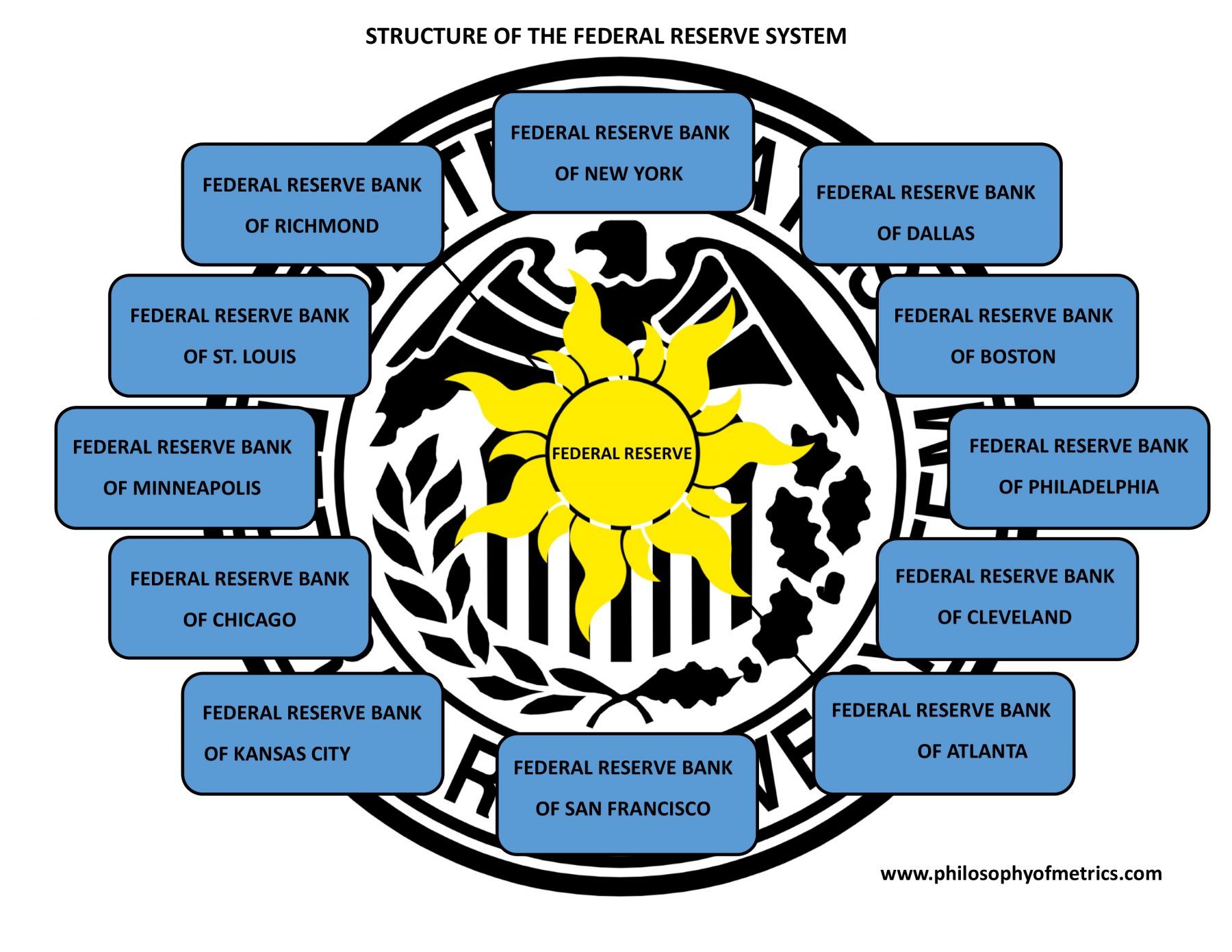 1. What are the three functions of the Federal Reserve System?

2. What does the Federal Reserve adjust to stimulate the economy?

3. What type of agency is the Federal Reserve?  Why is that important for when they have to make adjustments that effect the U.S. economy?
Economists at Work
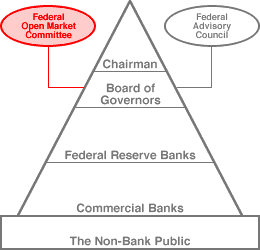 Stimulating the economy:
Federal Open Market Committee: Board of Governors 
& 12 Bank Presidents
MONETARY POLICY
Stimulating, is it?
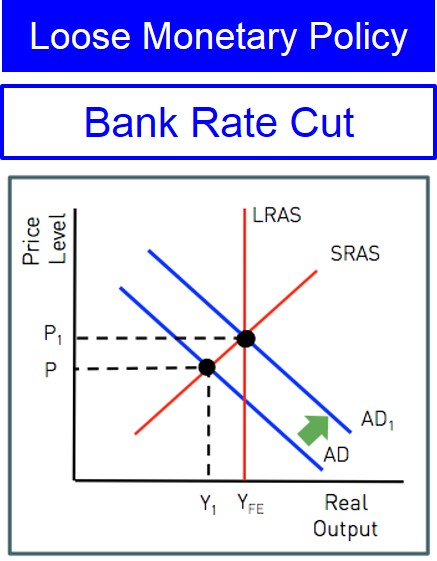 Monetary policy parts:
Discount Rate: the prime interest rates the Federal Reserve charges banks to borrow from it
Open Market Operations: the buying & selling of bonds to put $ into or out of the economy
Reserve Requirement: the amount of extra $$$ member banks must keep on hand at all times
FED the Tight Wad
TIGHT MONETARY POLICY: Making the economy CONTRACT – Making consumers and business spend less $$$
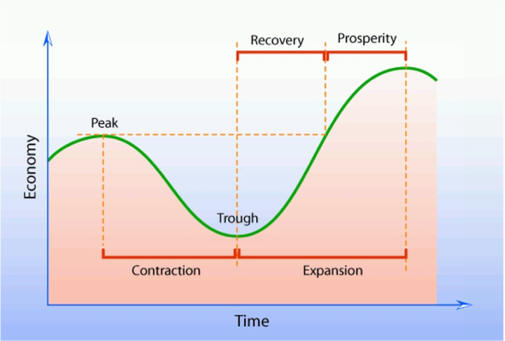 1. Open Market Operations:  The Federal Reserve SELLS bonds (government securities)  	    GOAL remove money from consumers & businesses
2. DISCOUNT RATE:  The Federal Reserve RAISES prime rate, causing member banks to raise interest rates on loans & credit cards 	       Goal slow lending to consumers & businesses
3. RESERVE REQUIREMENT:  The Federal Reserve RAISES the RESERVE
	GOAL less money to give to consumers & businesses
FED MAKING IT RAIN
LOOSE MONETARY POLICY: Making the economy EXPAND – Making consumers and business spend more $$$
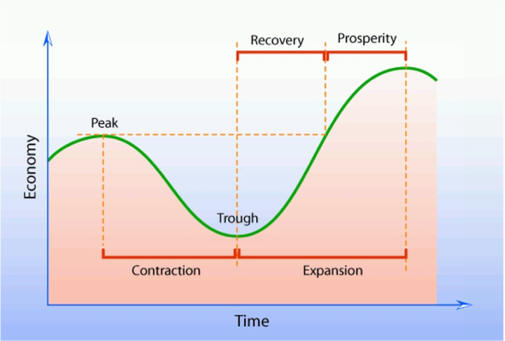 1. Open Market Operations:  The Federal Reserve BUYS bonds (government securities)  	    GOAL put money in consumers & businesses pockets to spend
2. DISCOUNT RATE:  The Federal Reserve LOWERS prime rate, causing member banks to lower interest rates on loans & credit cards 	       Goal encourages lending to consumers & businesses
3. RESERVE REQUIREMENT:  The Federal Reserve LOWERS the RESERVE
	GOAL more money to give to consumers & businesses
Tight or Loose with the $$$$
Loose Monetary Policy
Borrowing is easy
Consumers buy more
Business expansion
Unemployment decreases
Production is increases
Tight Monetary Policy
Borrowing is difficult
Consumers buy less
Business postpone expansion
Unemployment increases
Production is reduced
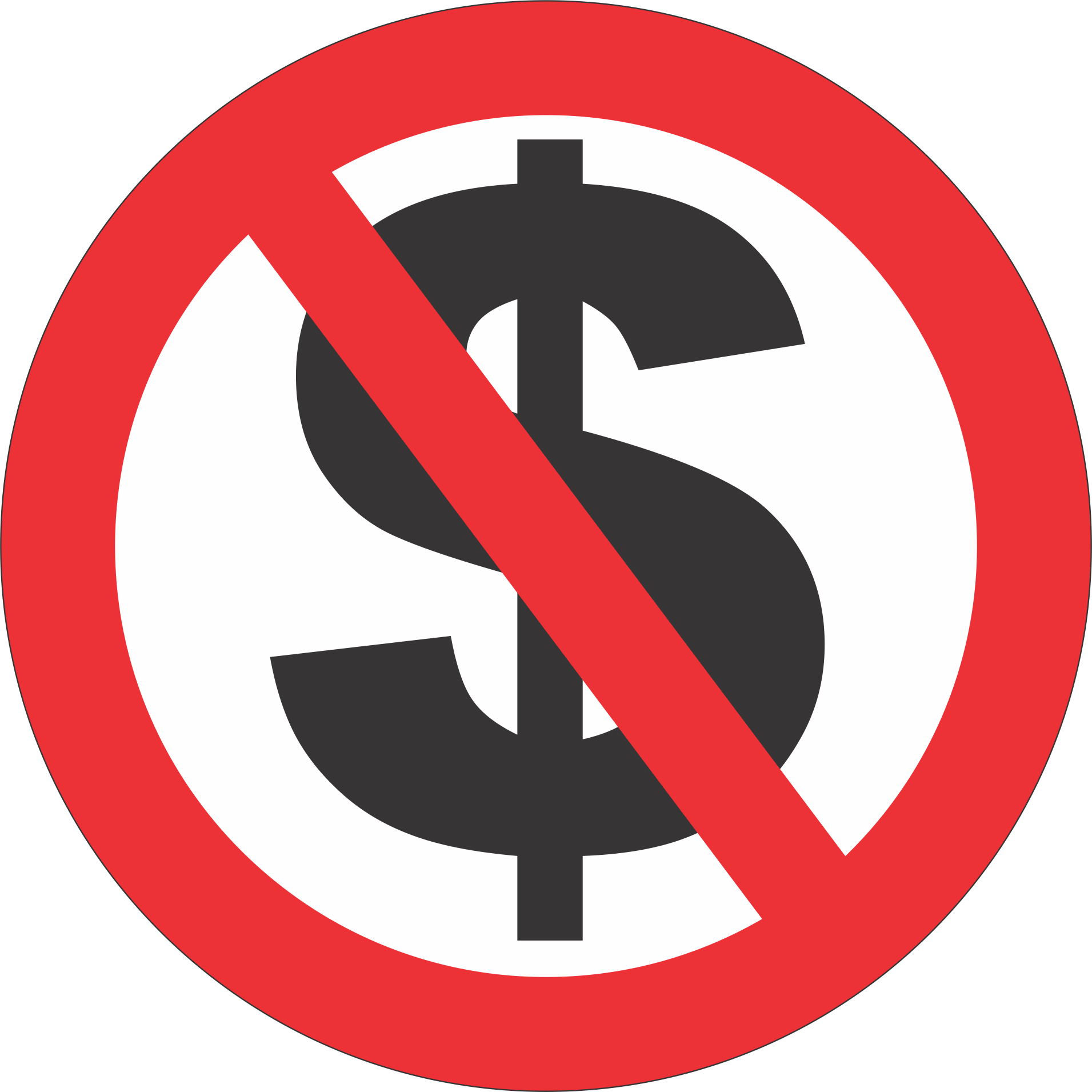 Create A City
Develop a brochure that sells your ideal city to the public at large
Inside Right
Layout Map 
Image of a map of your town (you can use another city’s map)
Descriptions of important elements 
Examples:
Parks and Recreational facilities 
Government buildings 
Public transportation 
Shopping & entertainment venues 
Examples of residential areas
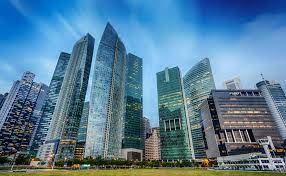 Create A City
Develop a brochure that sells your ideal city to the public at large
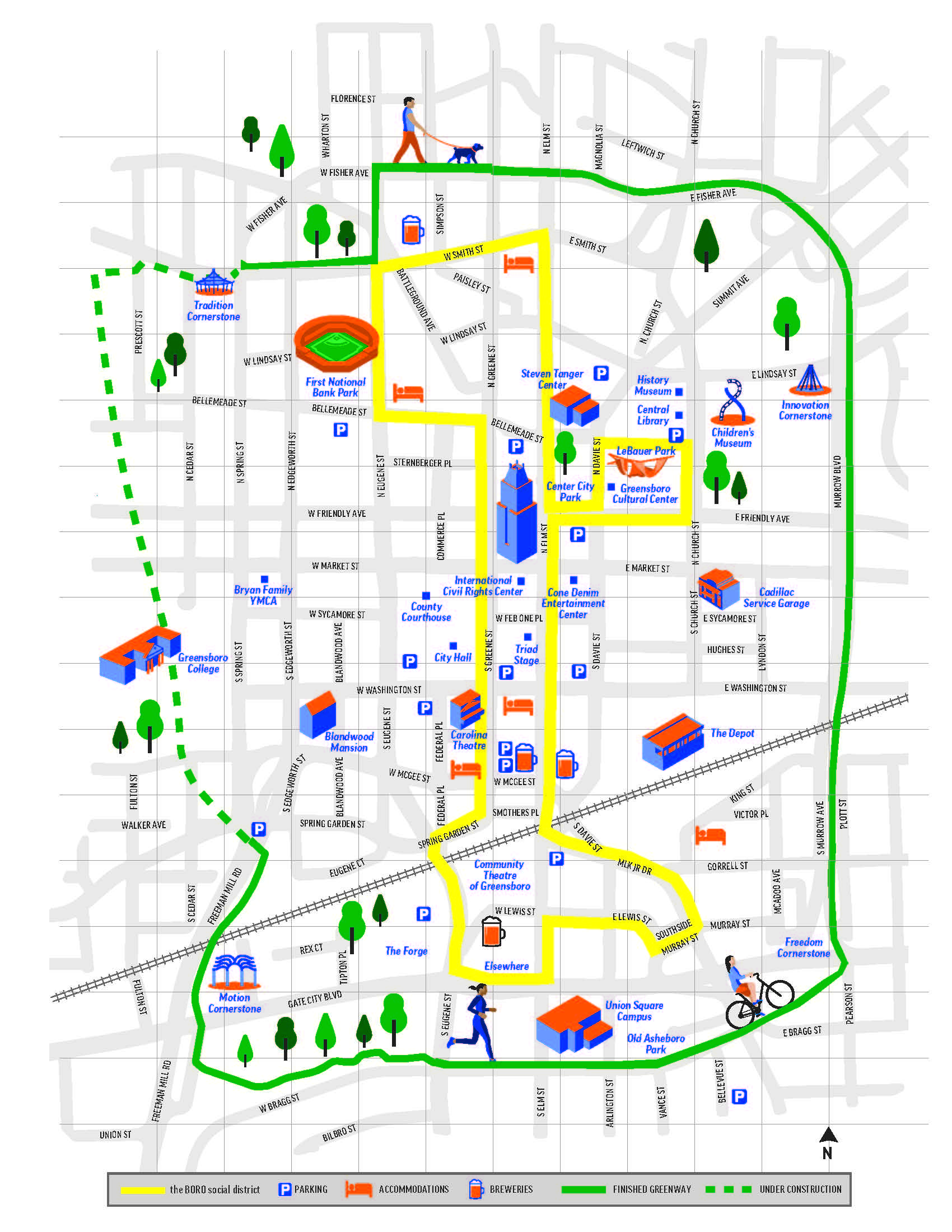 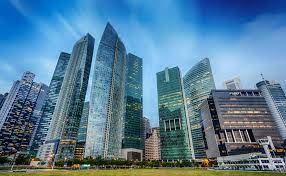 NC Standard:
CL.C&G.2.1 Compare how national, state, and local governments maintain order, security, and protect individual rights.
CL.C&G.2.2 Explain how the principle of federalism impacts the actions of state and local government.
Essential Question: How did the Founding Fathers develop a government that allows for the supremacy of the federal government, but still granting states the ability the authority to governing themselves?
Students can:
Evaluate similarities between the federal and state government as established under constitutional authority
Determine how the powers of state and local government allow them to meet the goals of a society or community
Agenda:
Three Branches of Government 
We Built this City
Rubric checking the project
Homework: 
We Built This City due 1/18/23
Unit IV Test 1/19/23
NC Standard:
CL.C&G.2.1 Compare how national, state, and local governments maintain order, security, and protect individual rights.
CL.C&G.2.2 Explain how the principle of federalism impacts the actions of state and local government.
Essential Question: How did the Founding Fathers develop a government that allows for the supremacy of the federal government, but still granting states the ability the authority to governing themselves?
Students can:
Evaluate similarities between the federal and state government as established under constitutional authority
Determine how the powers of state and local government allow them to meet the goals of a society or community
Agenda:
Three branches of government 
We Built this City
Rubric checking the project
Homework: 
We Built This City due 1/18/23
Unit IV Test 1/19/23
Current events journals due 1/20/23
Tweaking the economy
For the following scenario demonstrate how the fiscal and monetary policy would be adjusted to cause the economy to expand or contract 
SCENARIO 1: The housing market has seen a sharp decline in the sales of home, while the banking industry is facing a severe credit crisis.  The economy has seen an increase in cyclical unemployment during the third quarter.  Both the Dow Jones Industrial Average and S&P 500 have 200 to 400 point losses at the end of each trading day in response to a third straight quarter decline in Real GDP. 
Adjust the fiscal policy 
Who decides the adjustments to be made? 
What two adjustments would they make to help improve the economy?
What are they try to make the economy do? – EXPAND or CONTRACT
Adjust the monetary policy 
Who decides the adjustment to be made?
What three adjustment would they make to help improve the economy?
What are they try to make the economy do? – EXPAND or CONTRACT
Three levels of government
Categorize the following ideas and concepts between the following: National government, State government, or Local government
General Assembly (Bicameral legislature)	- Form a more perfect union
Mayor & council					- Income tax, excise tax, & tariffs
District, Appellate, & Supreme Court		- Town hall
Education, health & human services, &		- Municipal Courts 
   transportation 					- Congress – Bicameral legislature
Property tax & sales tax 				- City manager 
Council of State					- State income tax, sales tax
Governor						- Zoning ordinances (laws)
Supreme, Appellate, Superior, & District	- Sheriff & police departments
Create A City
Develop a brochure that sells your ideal city to the public at large
Outside Left
Community Outreach
Highlight ways for the citizens in your town to become involve in improving the community
Examples:
Volunteer organizations – explain what they do for the community
Charites 
Images of volunteer opportunities
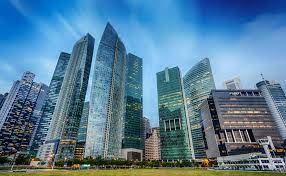 Create A City
Develop a brochure that sells your ideal city to the public at large
Outside Middle 
Service Opportunities 
Image of a few examples of service opportunities 
Descriptions of community services and how they promote the goals of the community
Examples
Chamber of Commerce
Education
Parks & Recreation 
Commerce (trade)
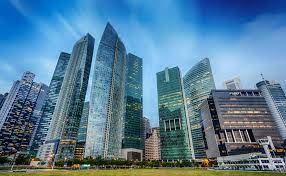 NC Standard:
CL.C&G.2.1 Compare how national, state, and local governments maintain order, security, and protect individual rights.
CL.C&G.2.2 Explain how the principle of federalism impacts the actions of state and local government.
Essential Question: How did the Founding Fathers develop a government that allows for the supremacy of the federal government, but still granting states the ability the authority to governing themselves?
Students can:
Evaluate similarities between the federal and state government as established under constitutional authority
Determine how the powers of state and local government allow them to meet the goals of a society or community
Agenda:
Pretesting of State & Local
State & Local Recall
Quick check 
Homework: 
Study for Unit IV Test 
Unit IV Test 1/19/23
NC Standard:
CL.C&G.2.1 Compare how national, state, and local governments maintain order, security, and protect individual rights.
CL.C&G.2.2 Explain how the principle of federalism impacts the actions of state and local government.
Essential Question: How did the Founding Fathers develop a government that allows for the supremacy of the federal government, but still granting states the ability the authority to governing themselves?
Students can:
Evaluate similarities between the federal and state government as established under constitutional authority
Determine how the powers of state and local government allow them to meet the goals of a society or community
Agenda:
Pretesting of State & Local
State & Local Recall
Quick check 
Homework: 
Study for Unit IV Test 
Unit IV Test 1/19/23
Current events journals due 1/21/23
Practice Questions
“We, the people of the State of North Carolina, grateful to Almighty God, the Sovereign Ruler of Nations, for the preservation of the American Union and the existence of our civil, political and religious liberties, and acknowledging our dependence upon Him for the continuance of those blessings to us and our posterity, do, for the more certain security thereof and for the better government of this State, ordain and establish this Constitution.” 
Preamble to the North Carolina Constitution 

__ 1. Which statement most accurately explains the significance of the NC Constitution’s Preamble? (CL.C&G.2.2)
It notes that the NC Constitution is the sovereign ruler of nations. 
It notes that North Carolina is a religious state, and that all residents must believe in God. 
It acknowledges that North Carolina will remain part of the Union and recognize the civil, political, and religious rights of residents. 
It explains that North Carolina has a better government than any other state in the American Union.
Practice Questions
“The powers delegated by the proposed Constitution to the federal government are few and defined. Those which are to remain in the State governments are numerous and indefinite. The former will be exercised principally on external objects, as war, peace, negotiation, and foreign commerce; with which last the power of taxation will, for the most part, be connected.”
James Madison, Federalist 45, 1787
 
__ 2. According to Federalist 45, why will the Constitution be able to maintain powers between the state and federal government? (CL.C&G.2.2)
The Constitution is built on the principle of the people shall have the power to govern themselves
The Constitution defines federal powers, but leaves all others that our reserved to the states
The addition of the Bill of Rights grants greater protections to individual liberties which will place a limit on power
States control the elections of representatives in the House and Senate guaranteeing them a voice in national government policies
Practice Questions
___ 3. Which of the following would be a responsibility of local government, such as municipalities (cities) or county government? (CL.C&G.2.3)
Regulations on trade/commerce between states 	
Work crews for building highways and bridges 
Police protection and crime prevention 
Mail services for the residence
Practice Questions
____ 4. Which court would hear case on divorce and misdemeanors? (CL.C&G.4.2)
NC District Courts	
NC Superior Courts		
U.S. District Courts	
U.S. Appeals Court